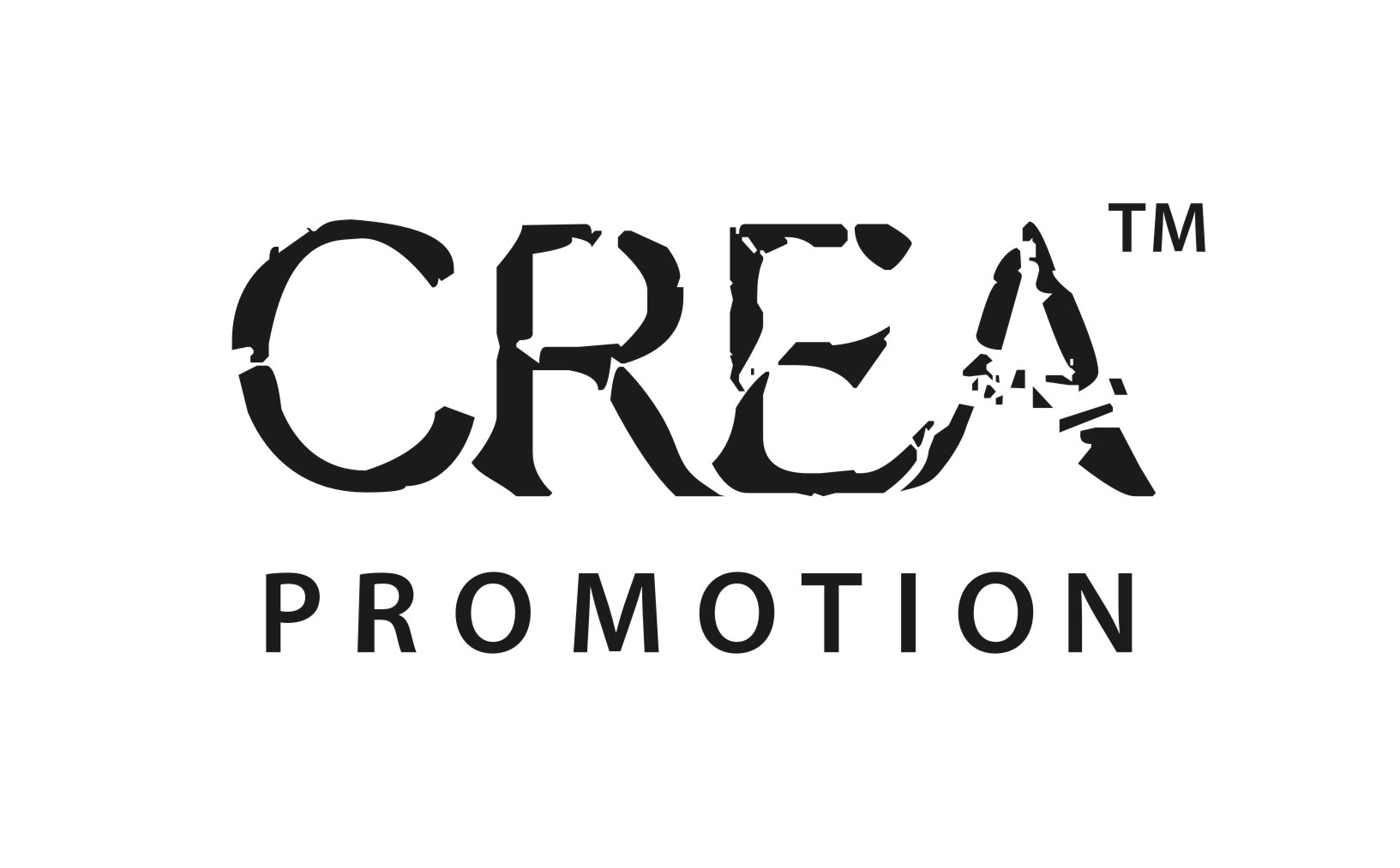 “Breakthrough - is the essence of any development”
www.creapromo.com
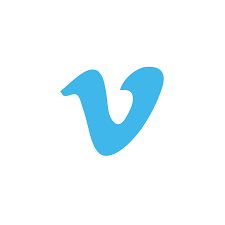 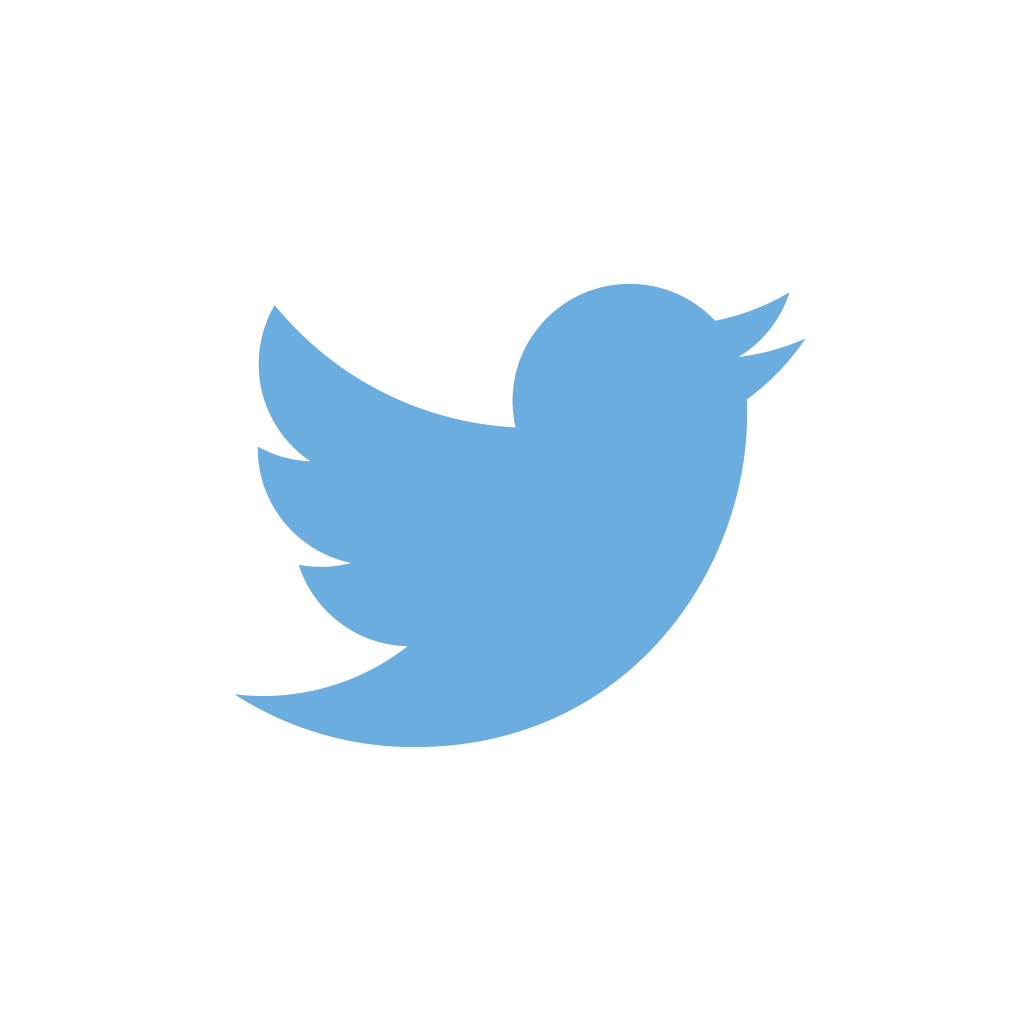 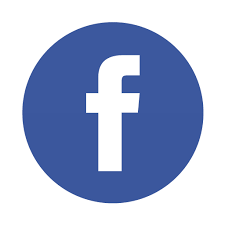 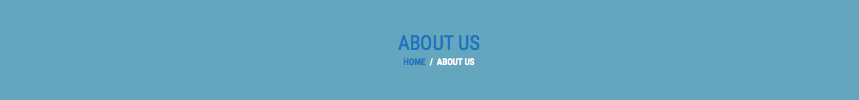 Our strategy is based on three-step principle: 

- Analysis of existing tradition
- Required breakthrough
- New vision of the company
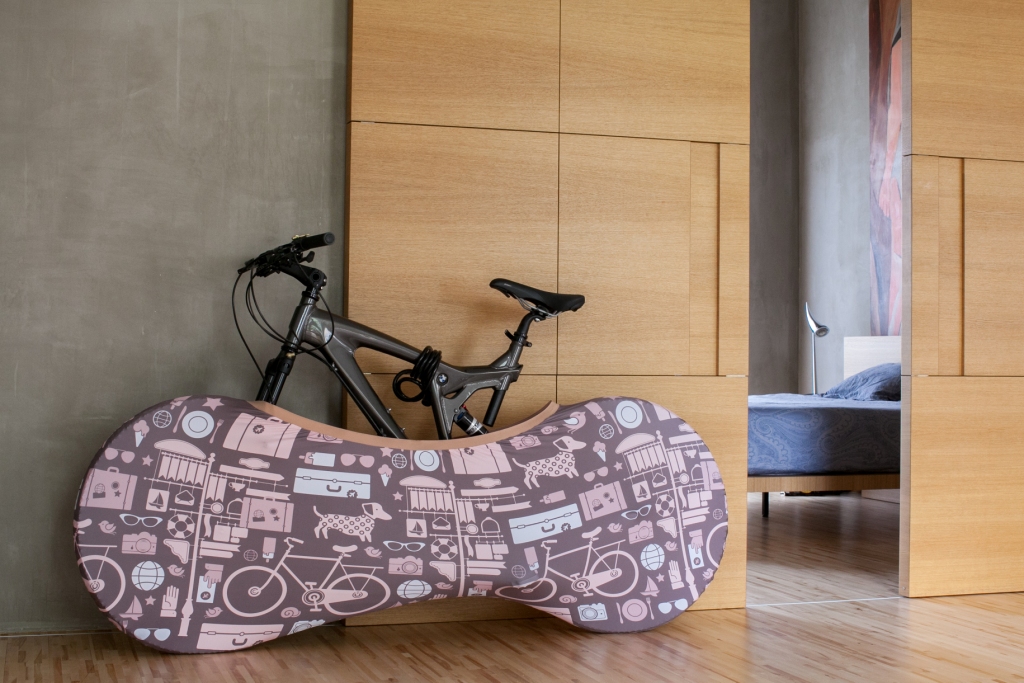 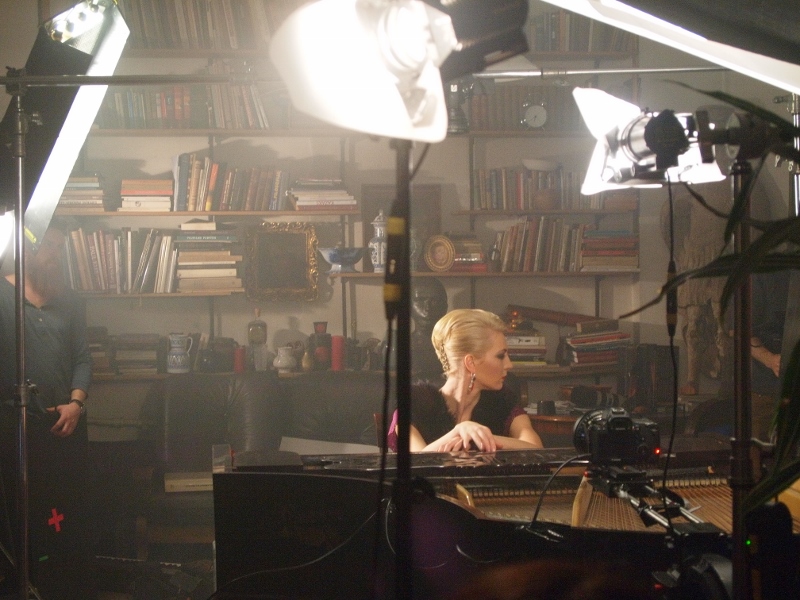 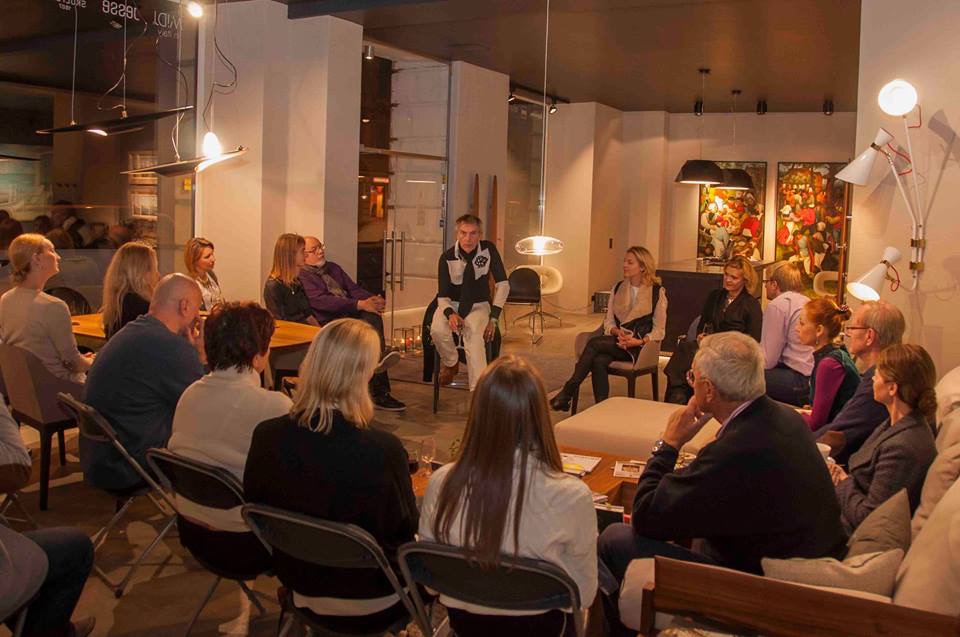 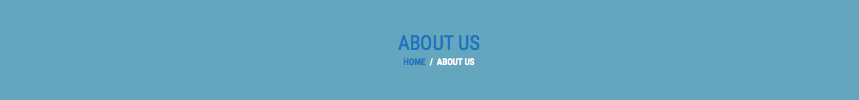 Services we provide:	
  Brand positioning
	New products positioning
	Media support
  Market research
	Integrated Marketing and PR Strategies
	Storytelling development
	Budget Evaluation
	Using new and innovative channels of promotion
	Creating media/visual platforms for your company
	Events organisation and management
	Film Production and Film shooting in Latvia
	International Mentoring
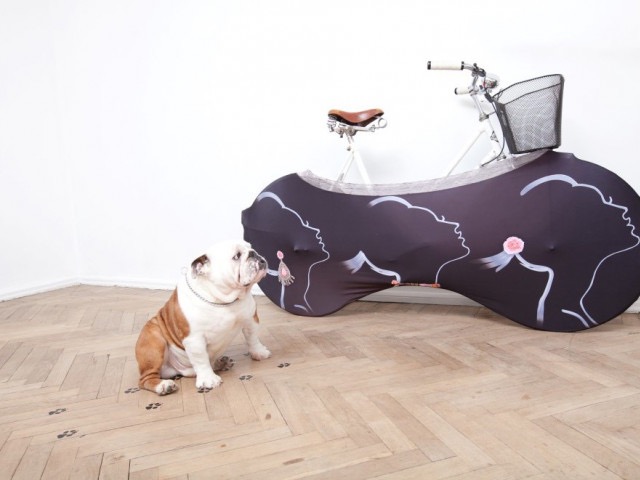 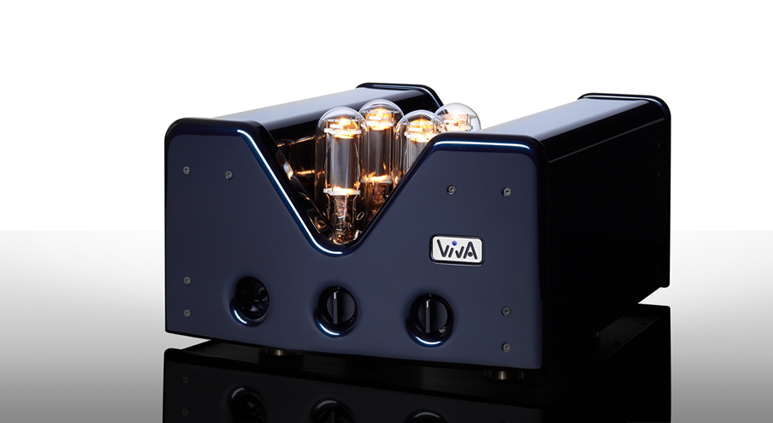 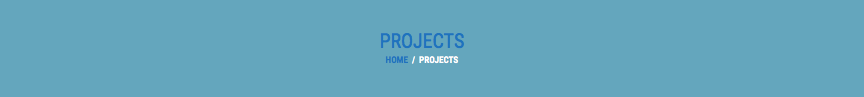 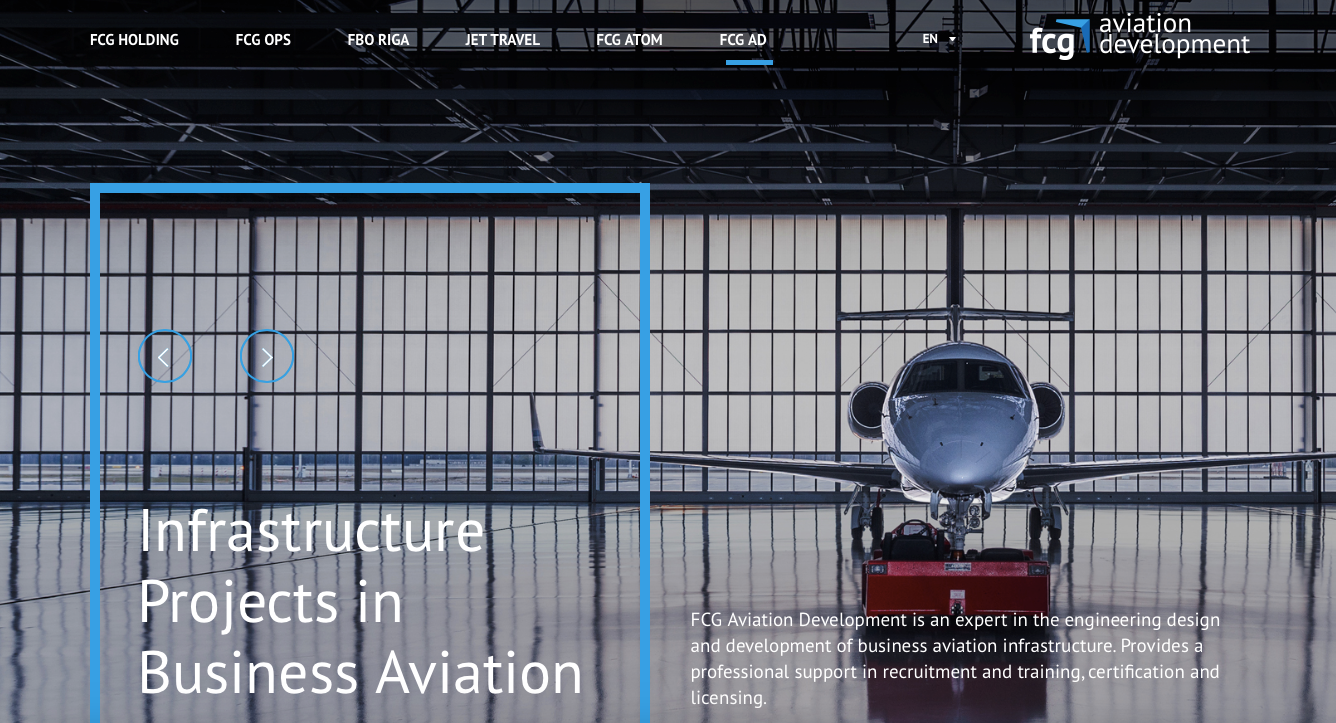 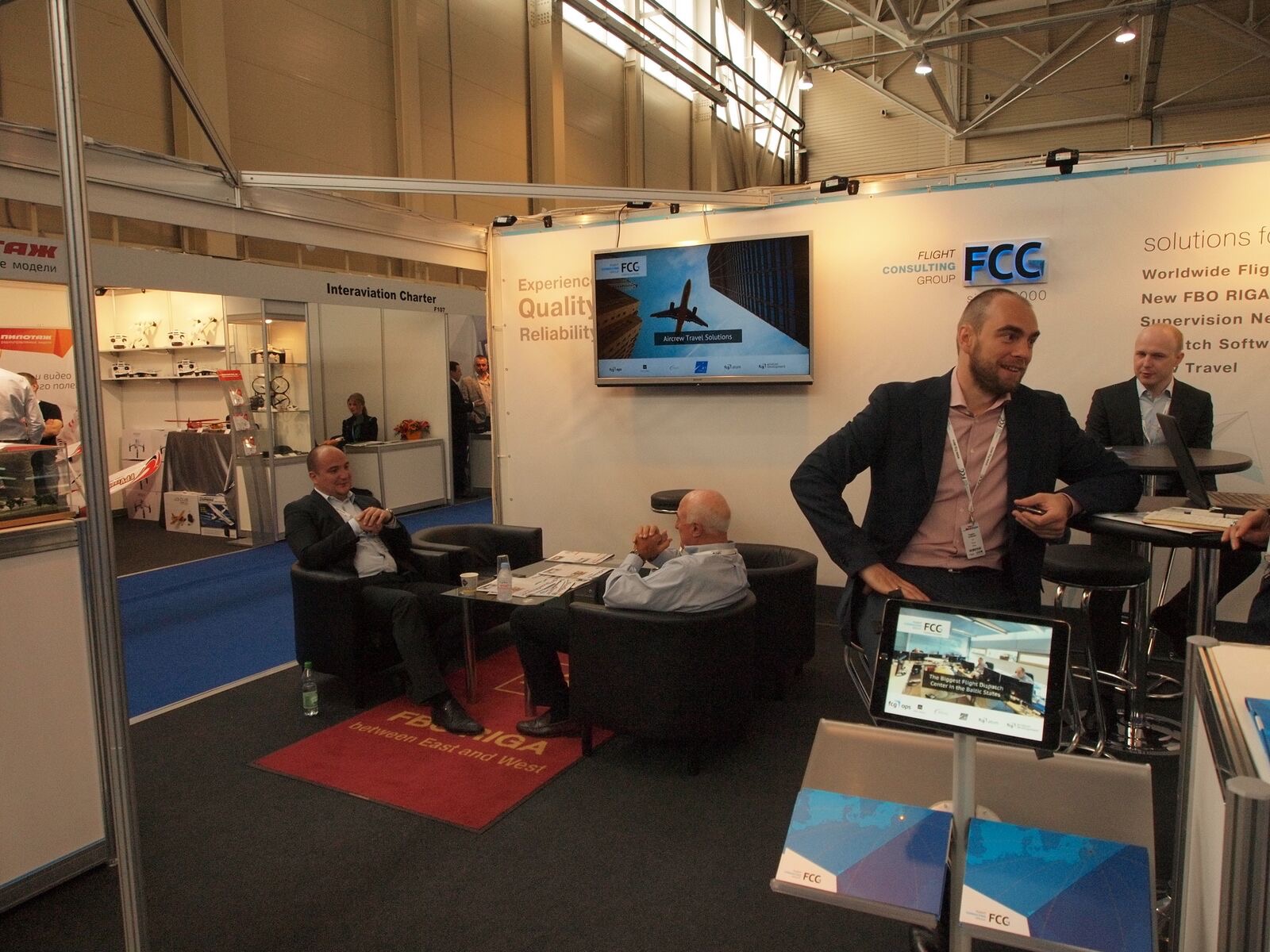 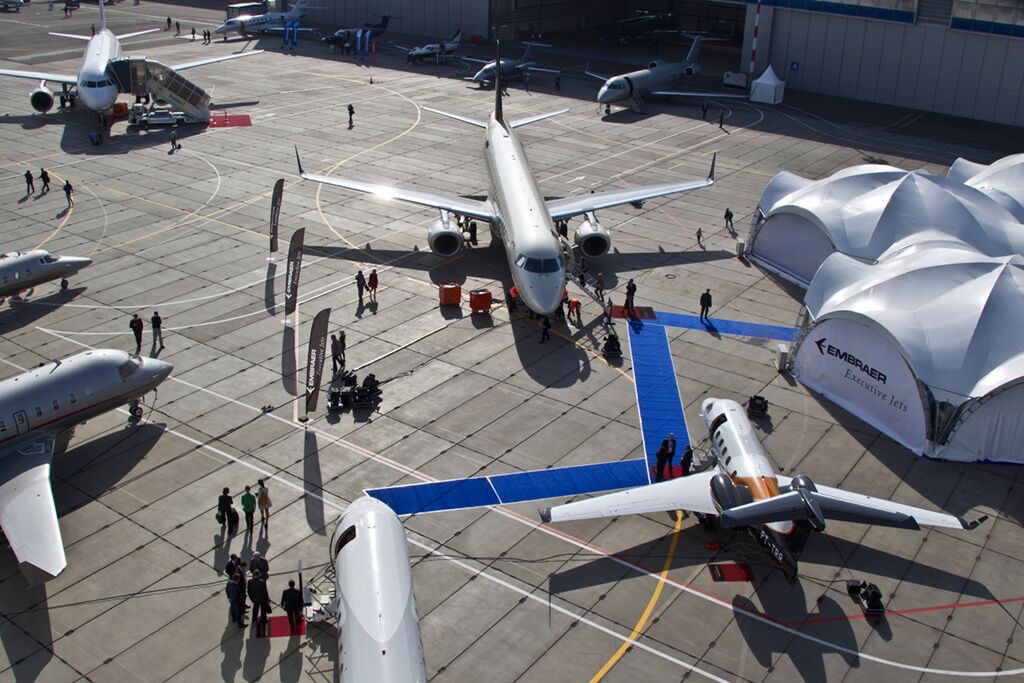 Integrated Marketing 
Campaigns
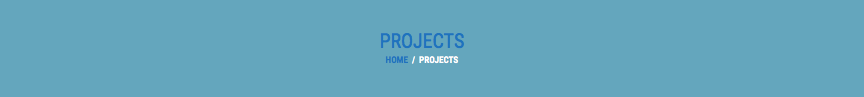 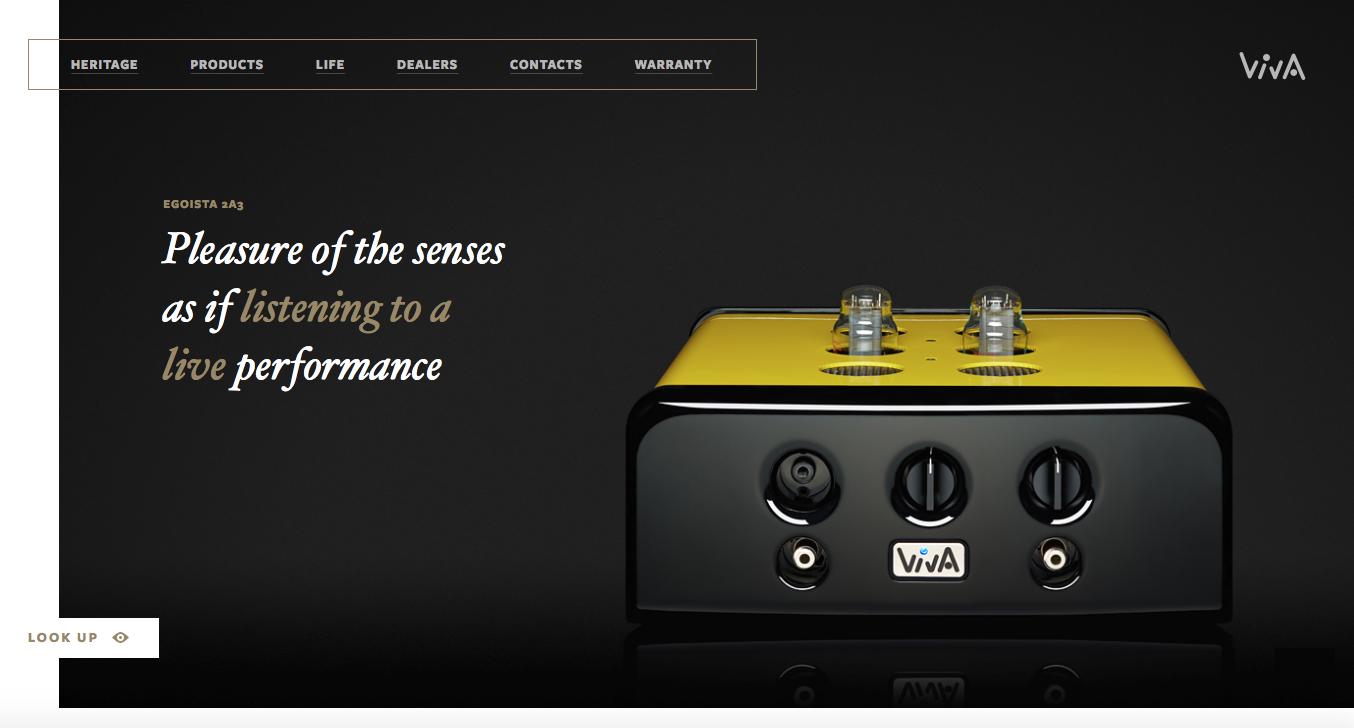 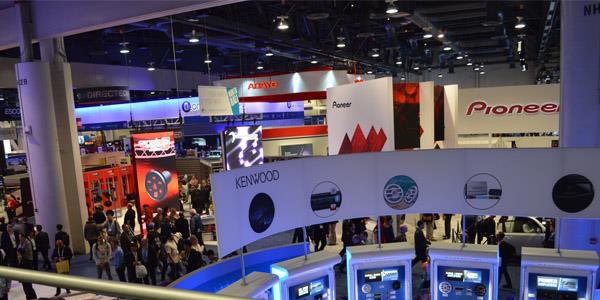 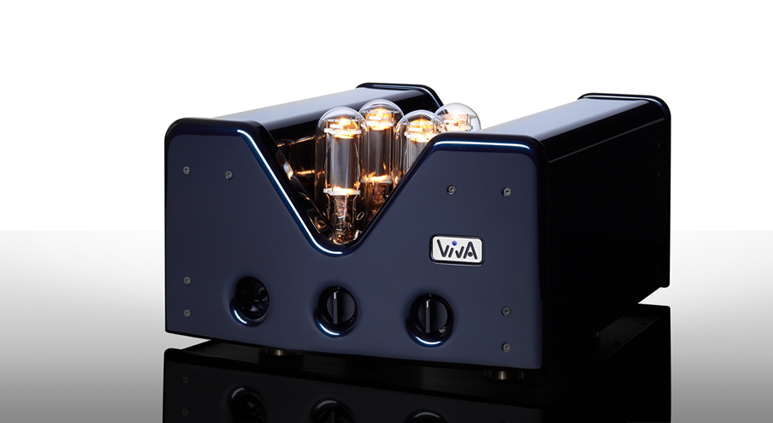 Market research at CES Audio Show in    Las Vegas
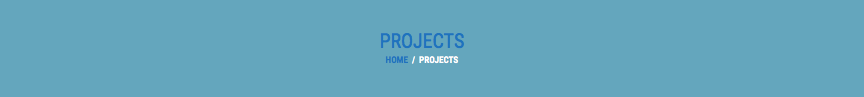 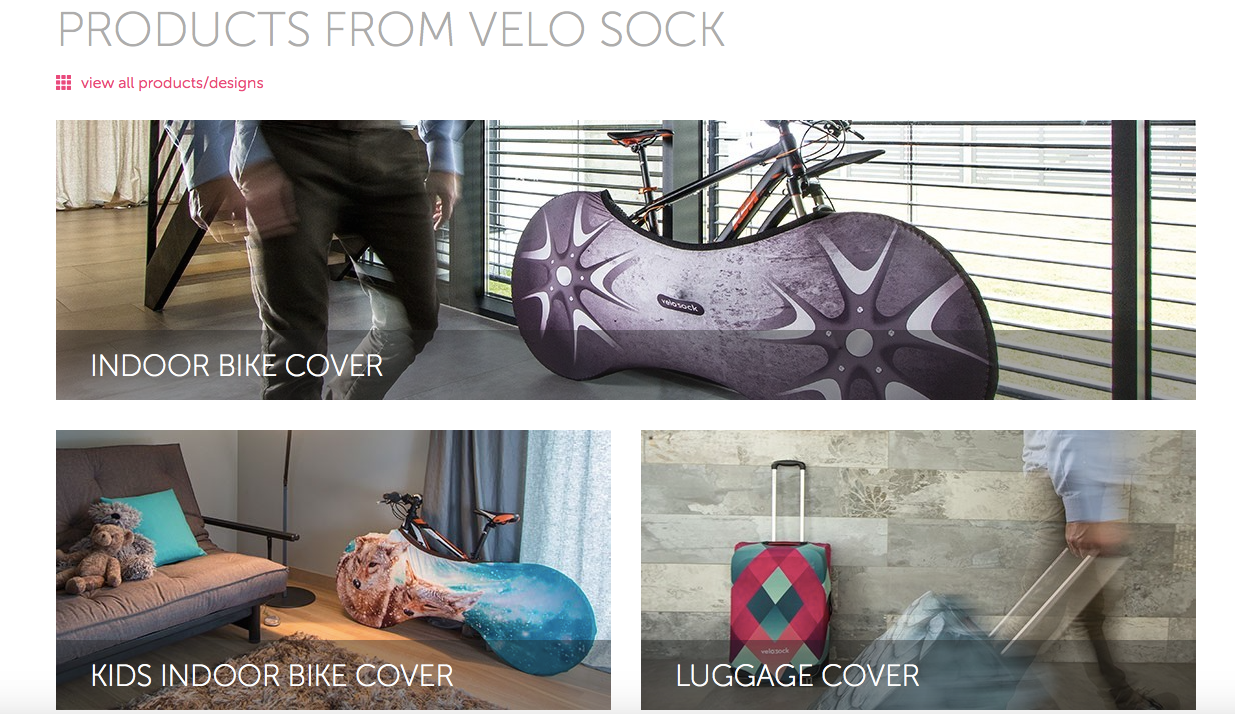 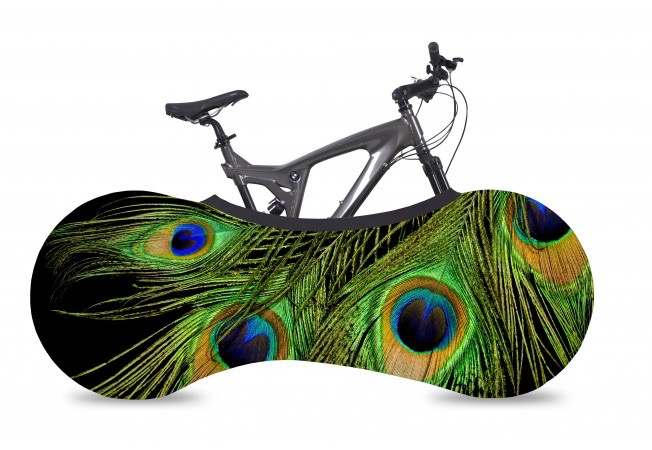 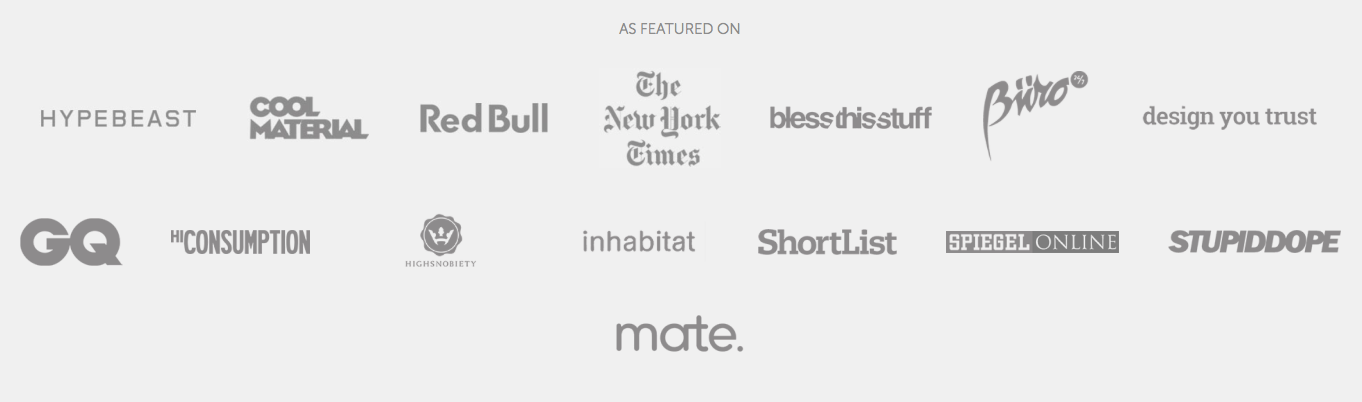 Start - up projects development 
from Latvia
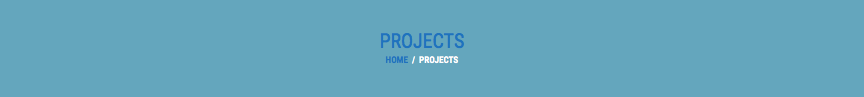 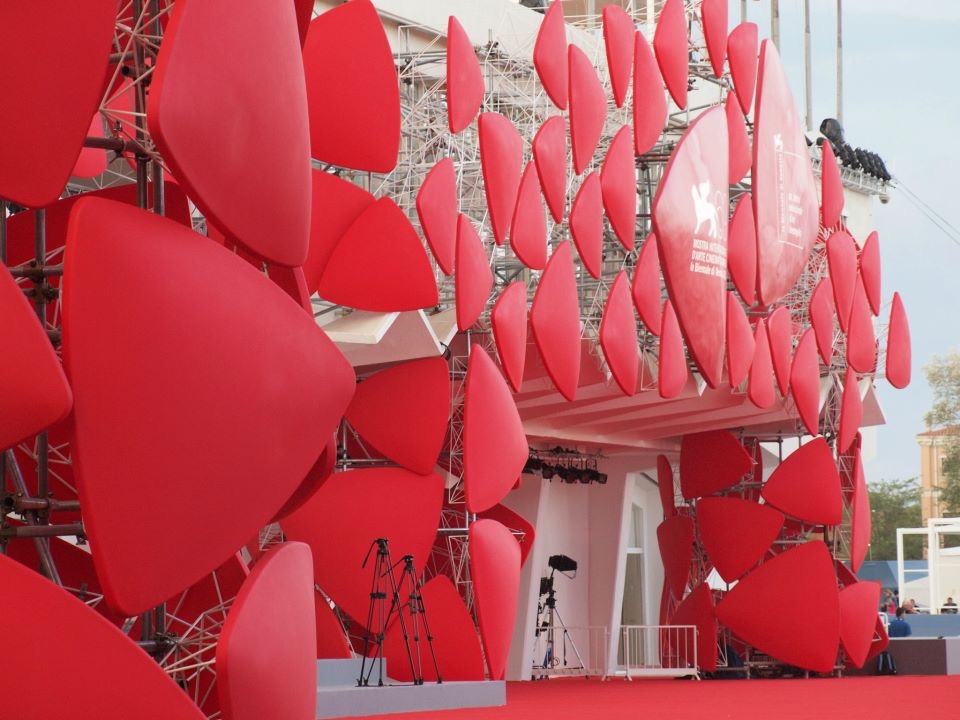 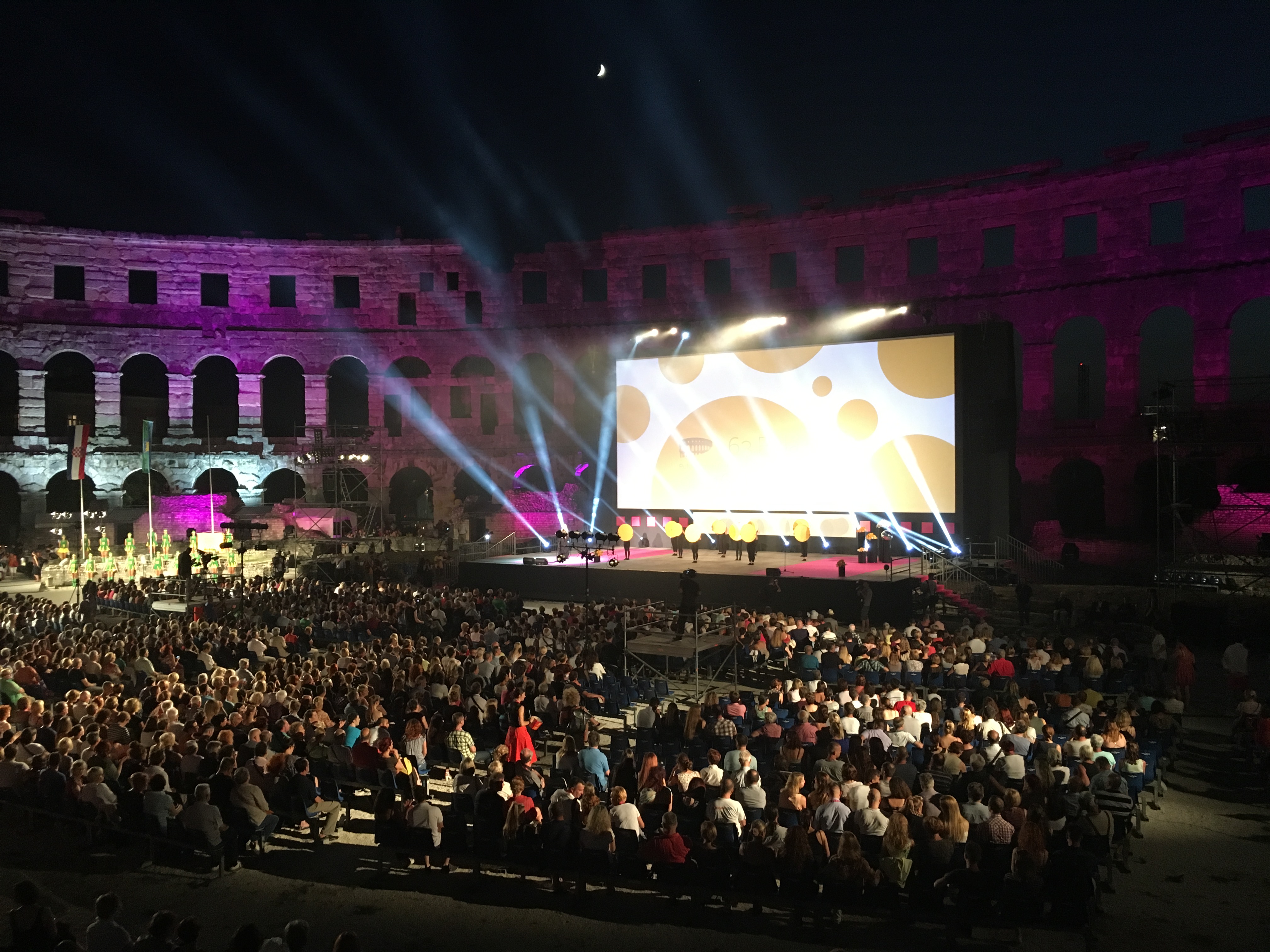 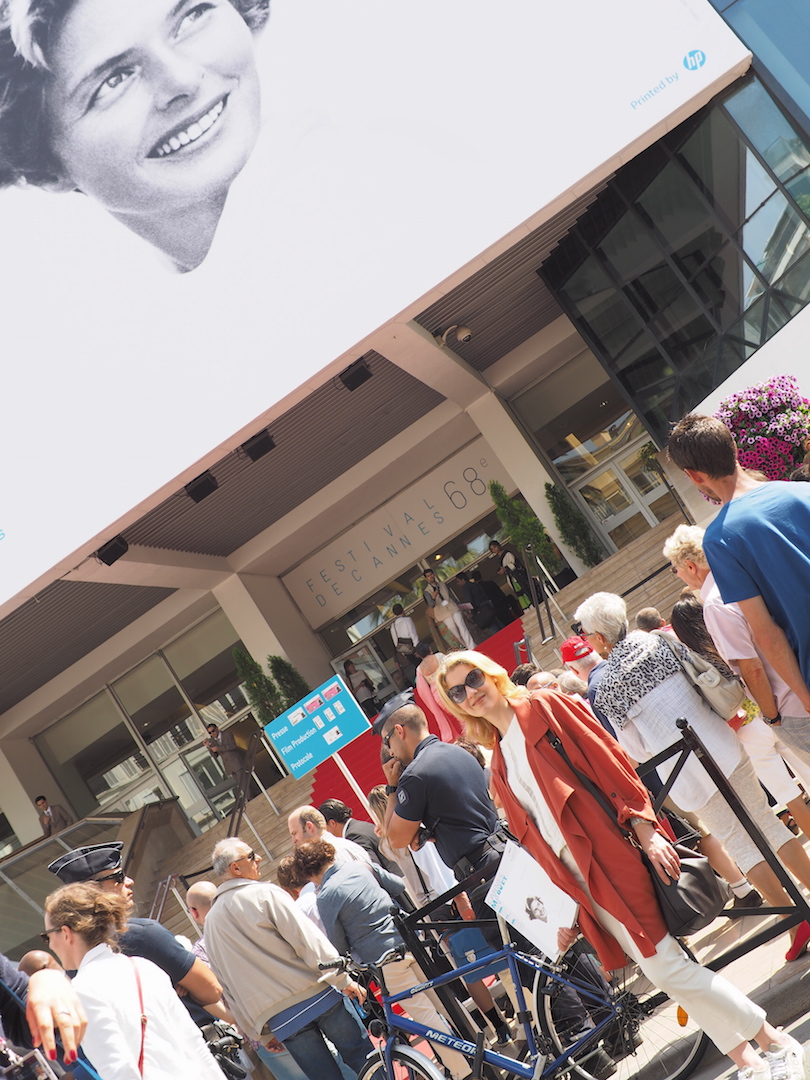 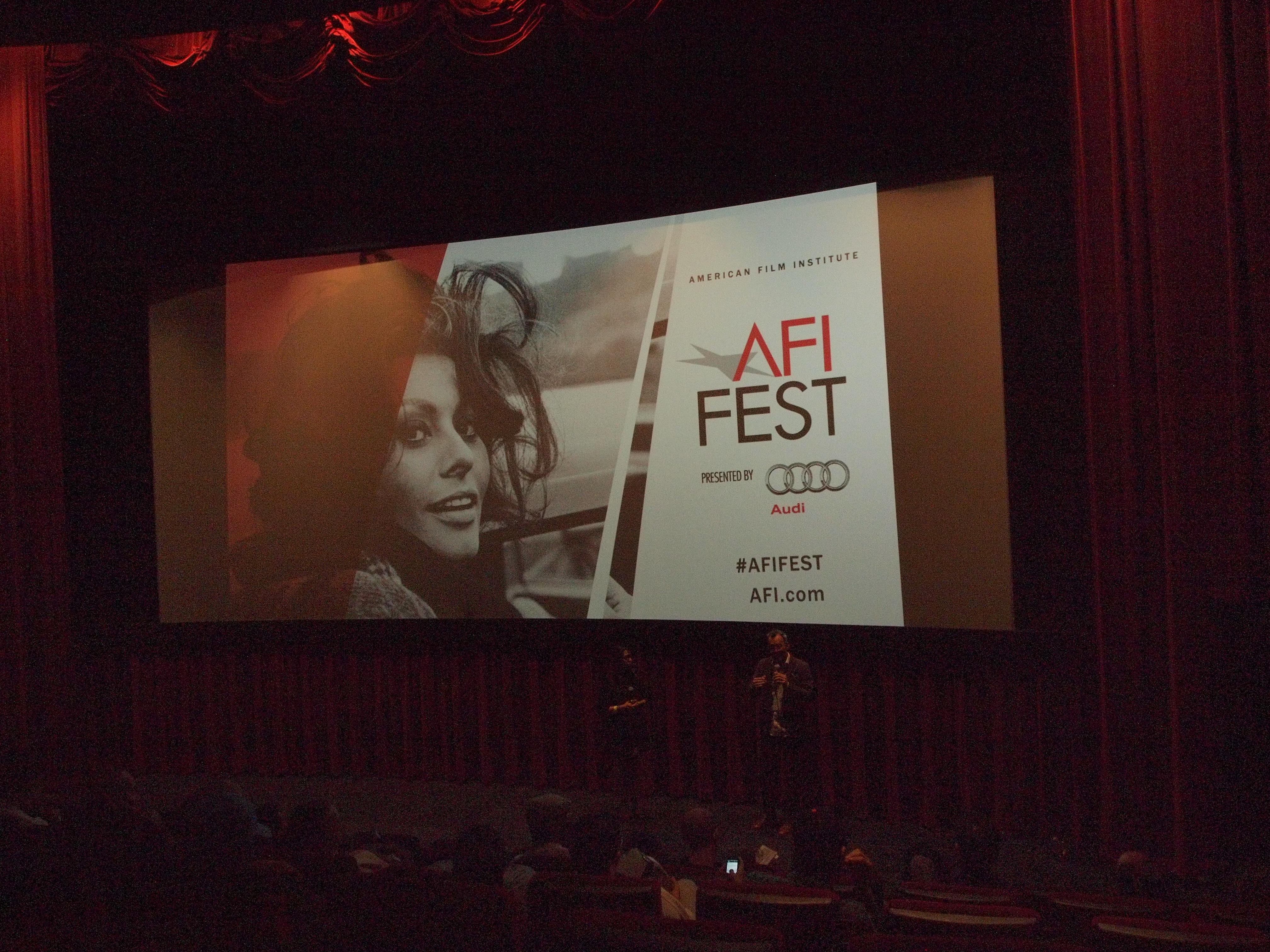 Public Relations at International Film Festivals in Europe and USA
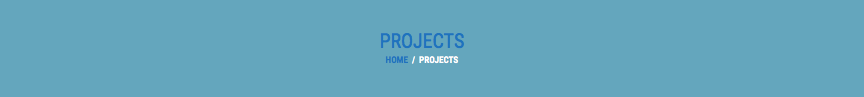 https://vimeo.com/channels/561790
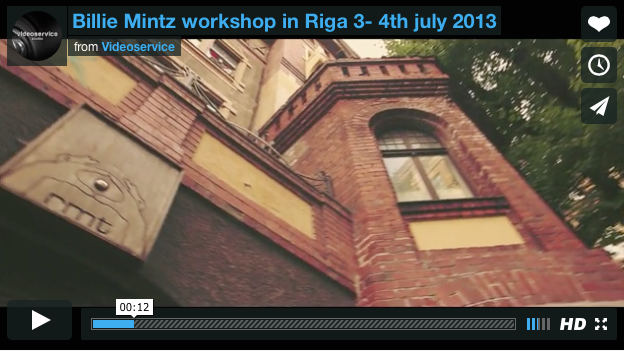 Local Film Shooting
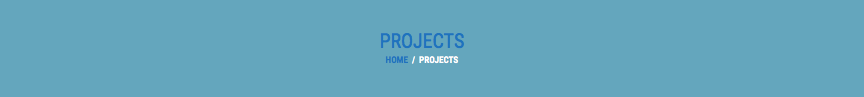 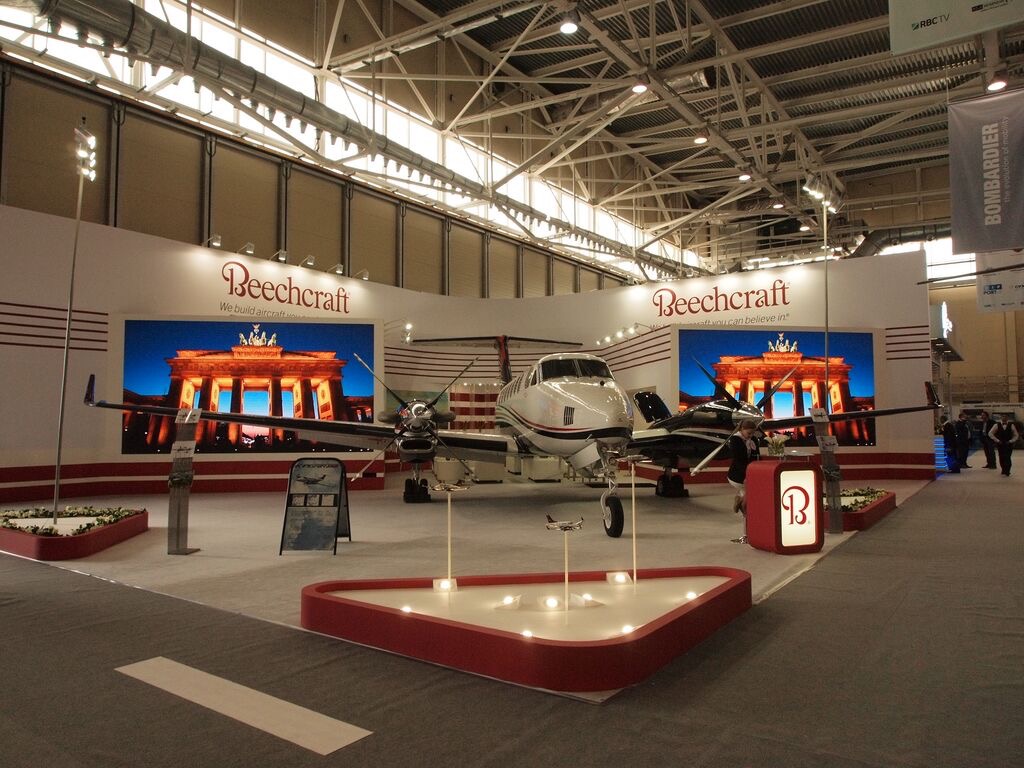 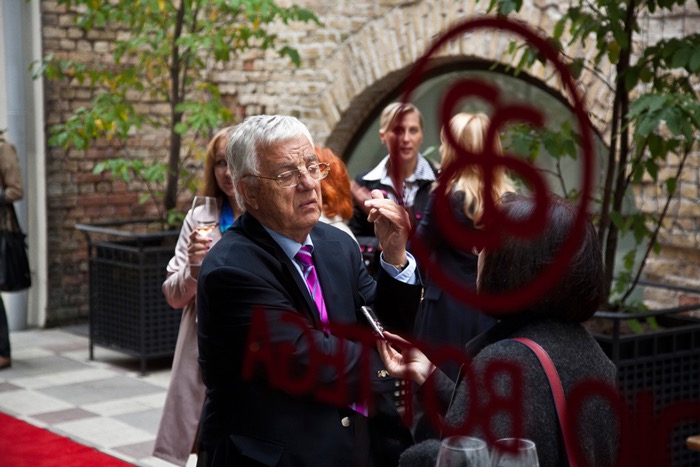 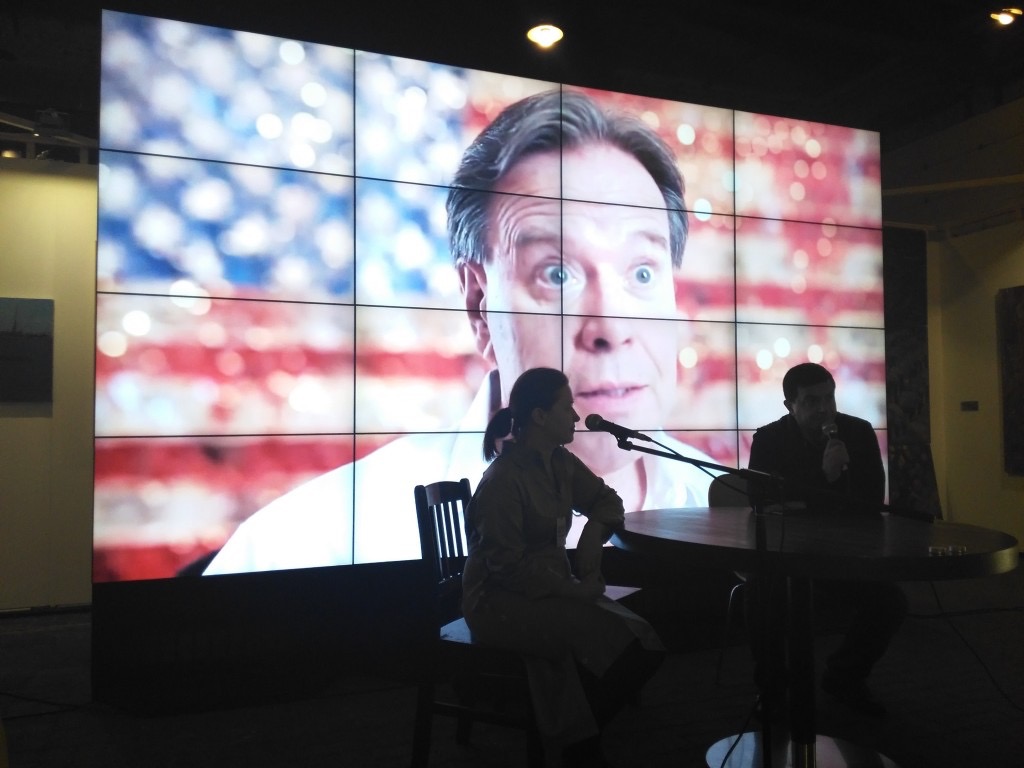 Riga Art Fair 2015
Grand Opening in Riga
JET EXPO Exhibition in Moscow
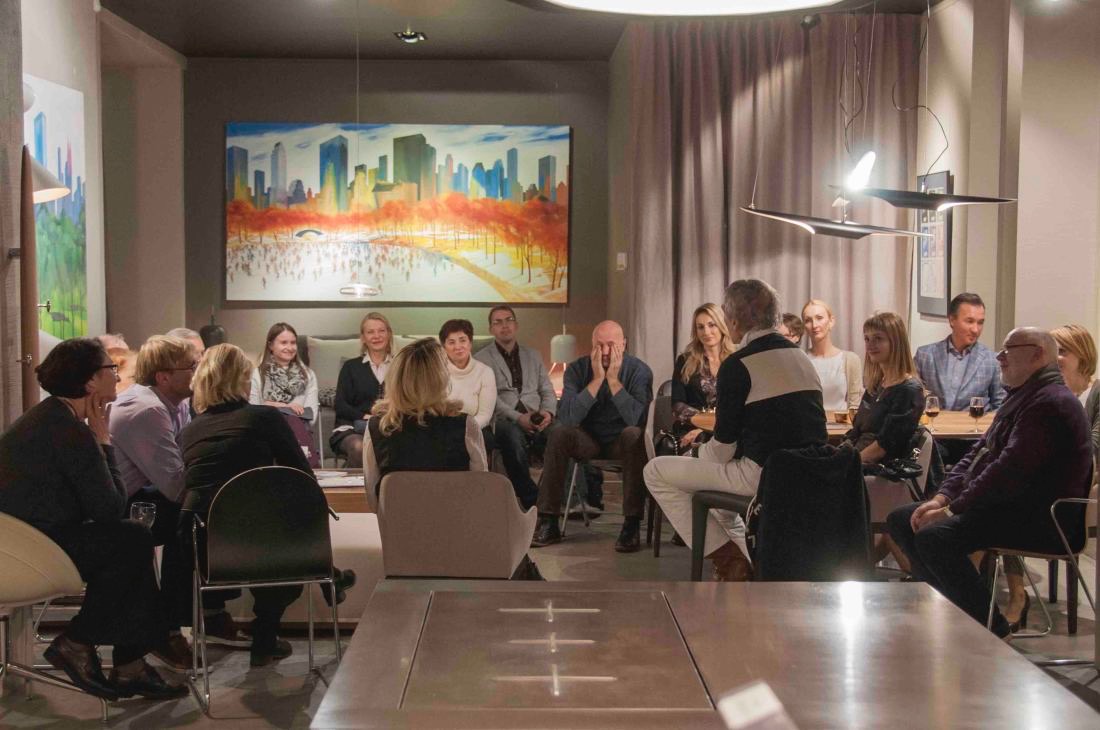 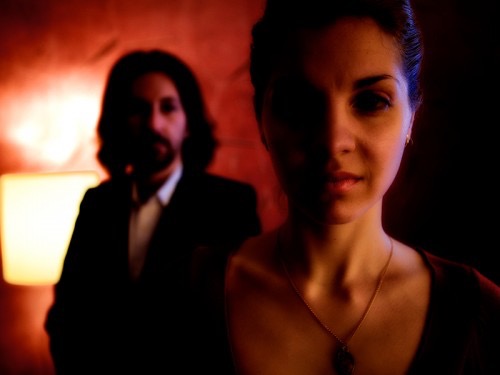 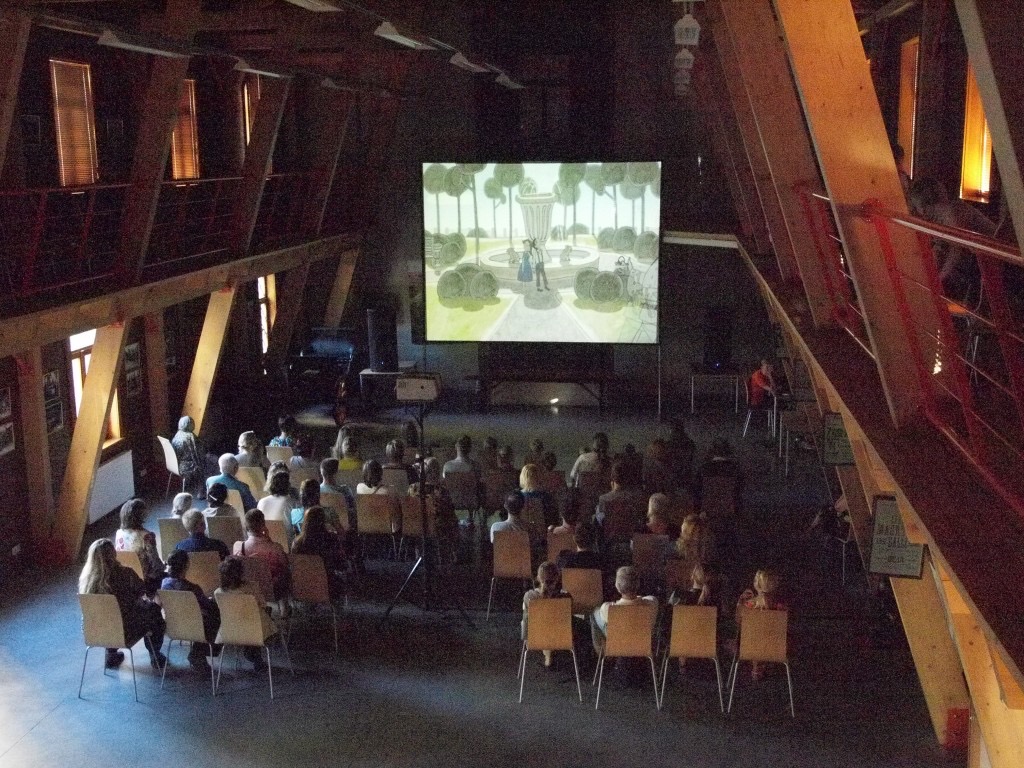 Press Conferences
Screenings organisation
Film production in Latvia
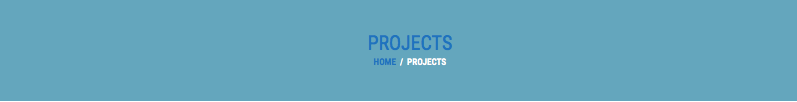 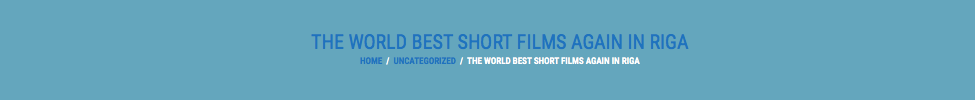 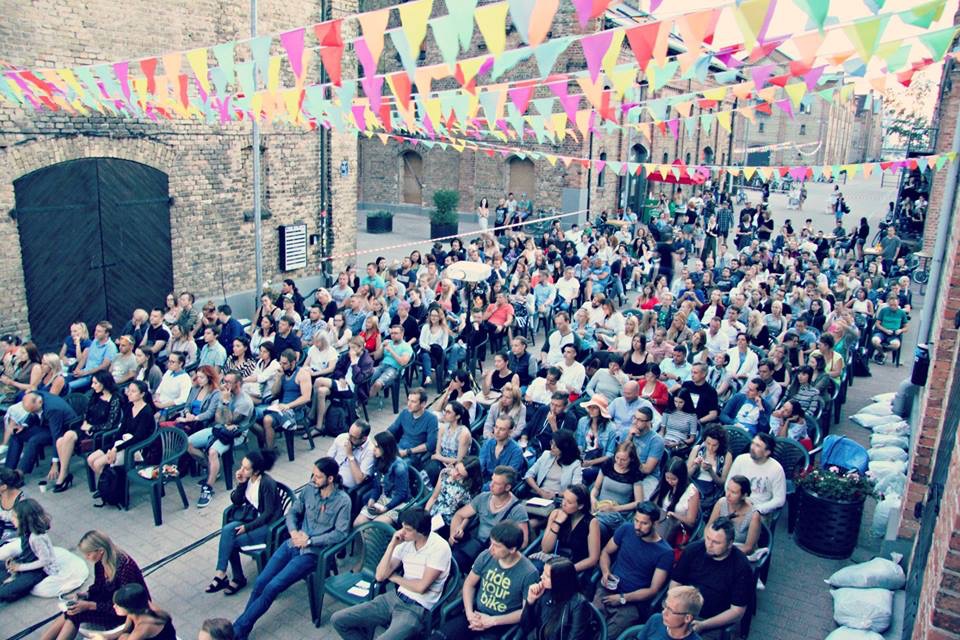 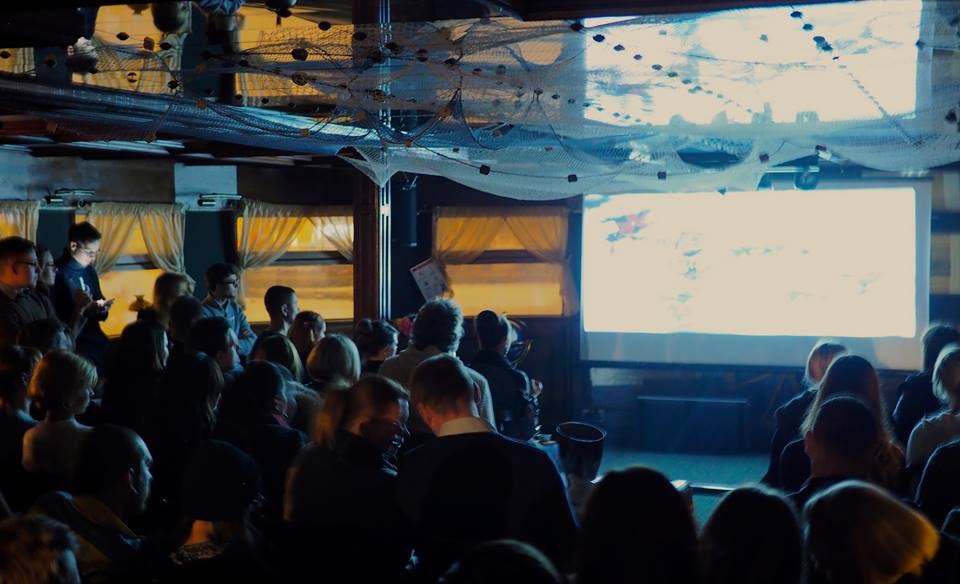 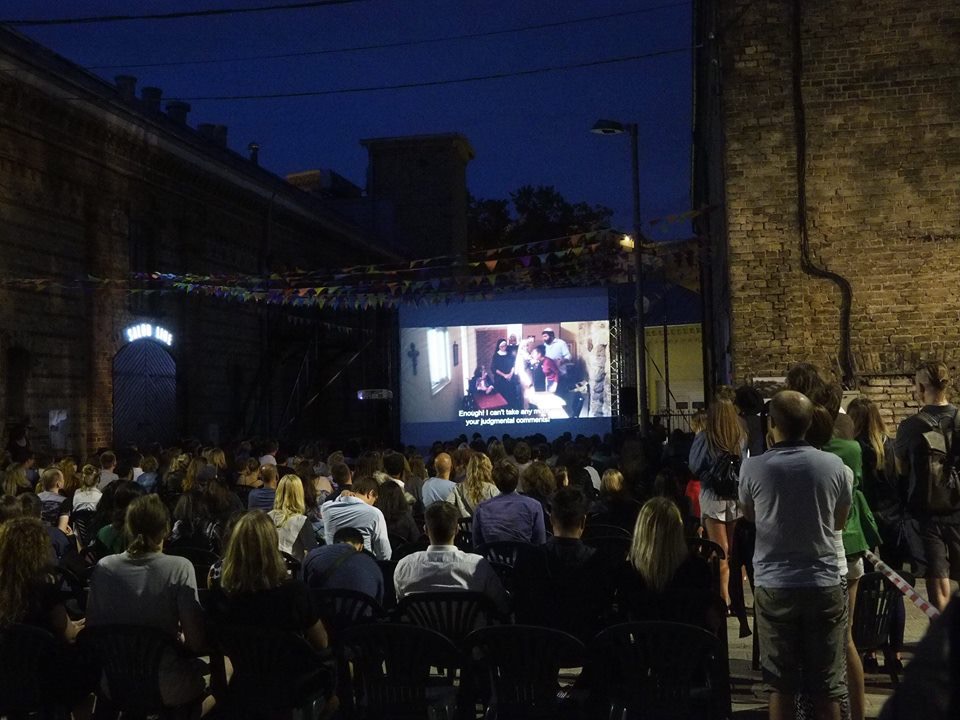 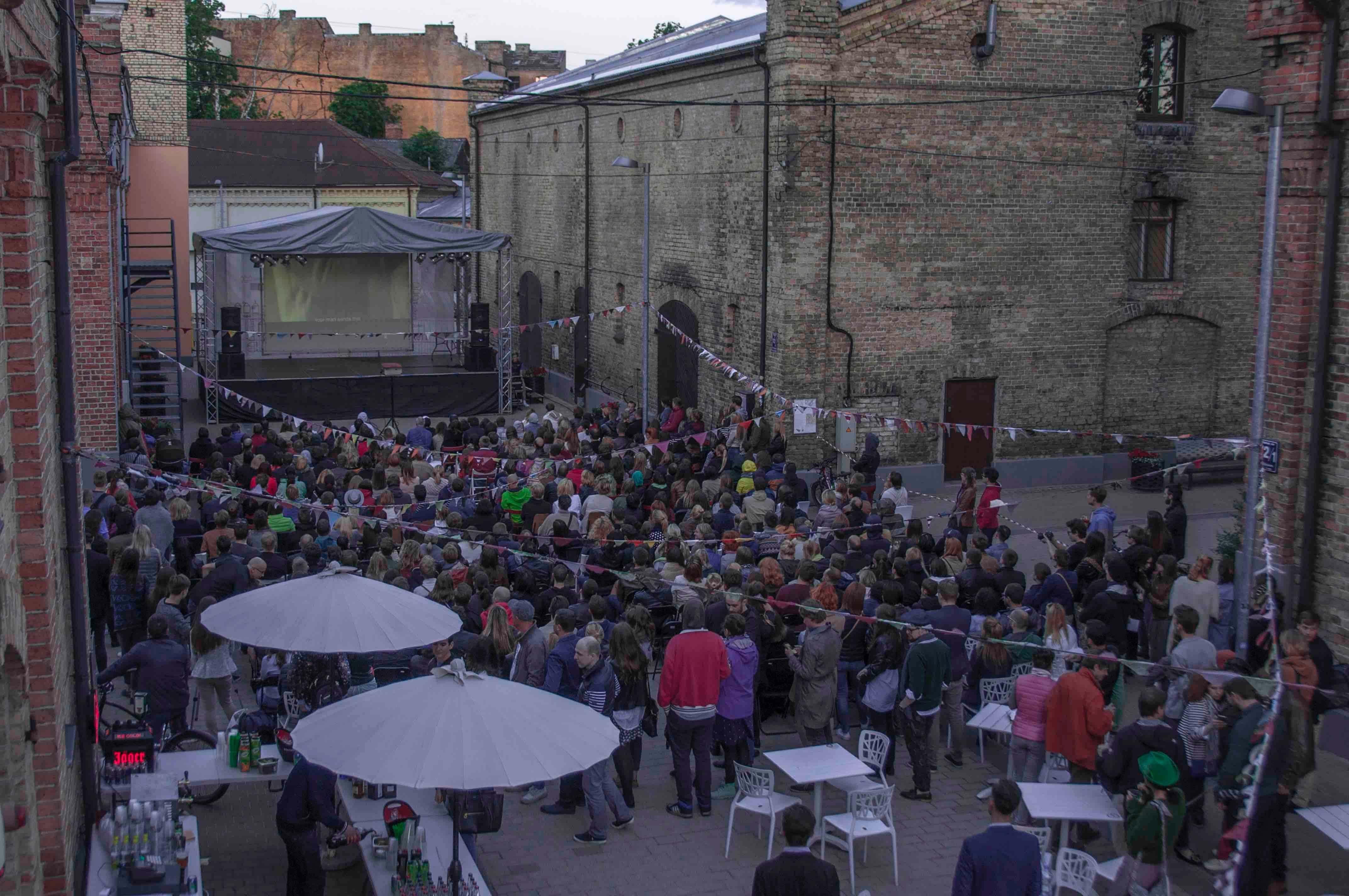 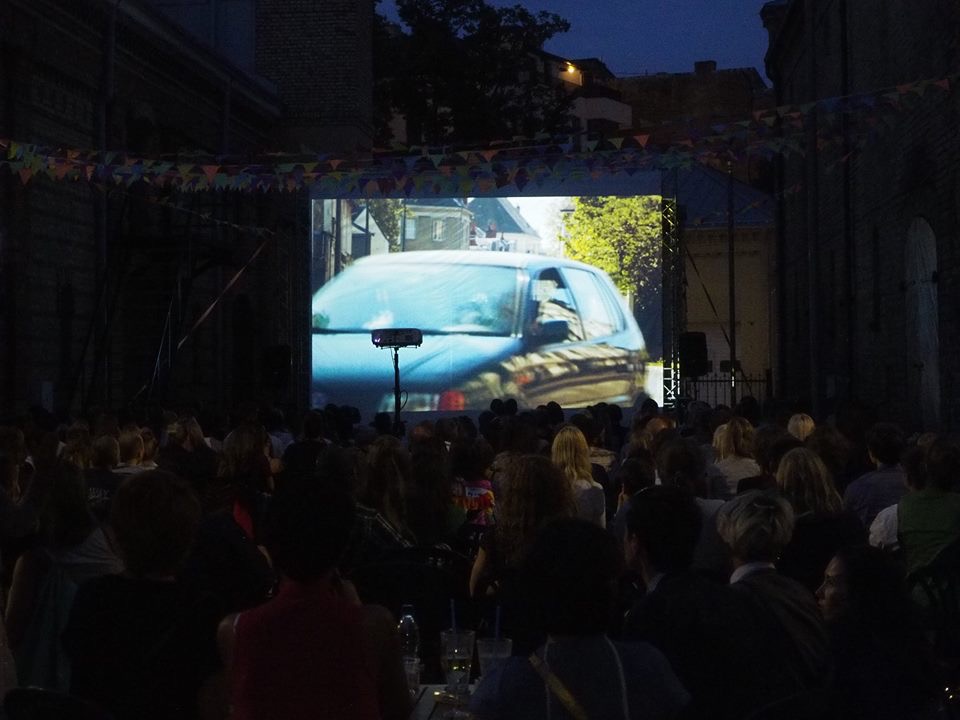 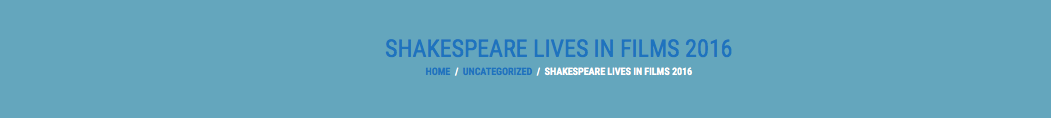 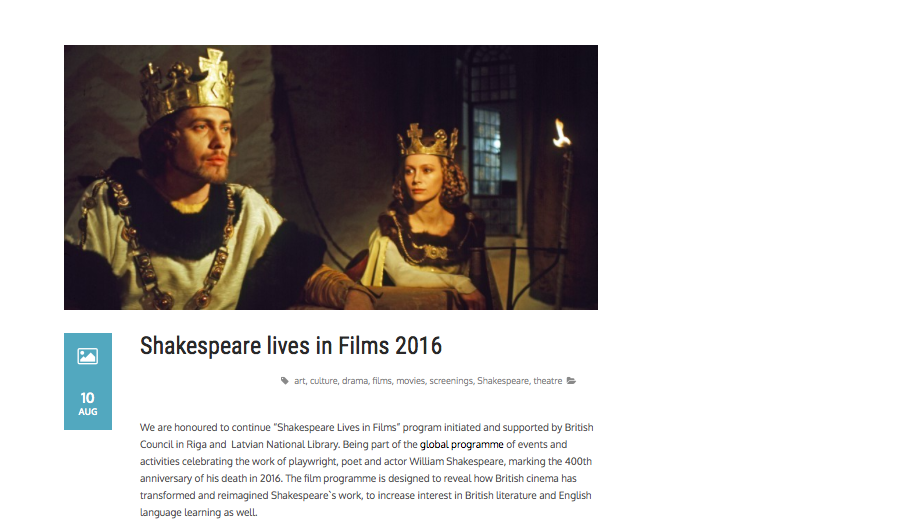 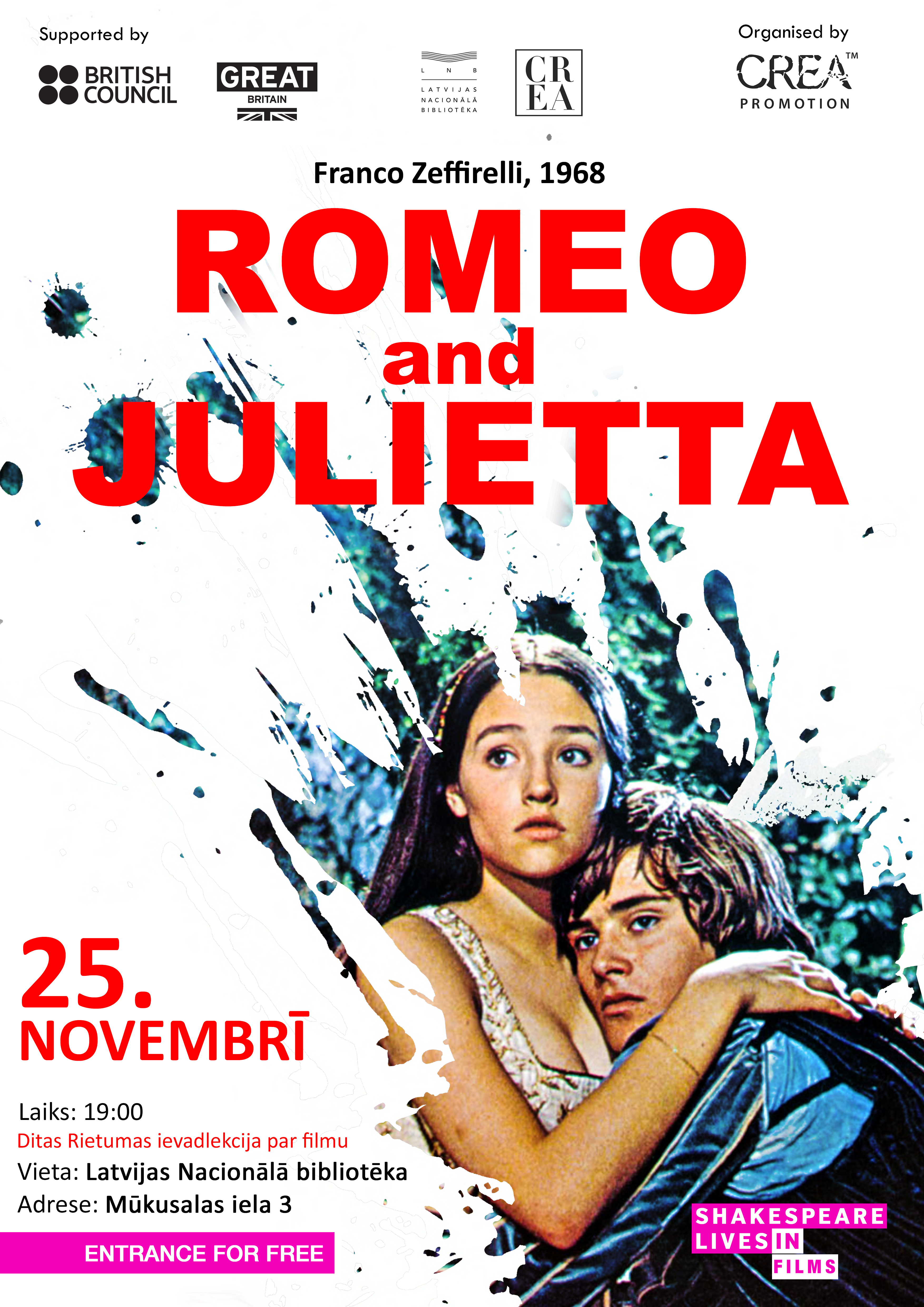 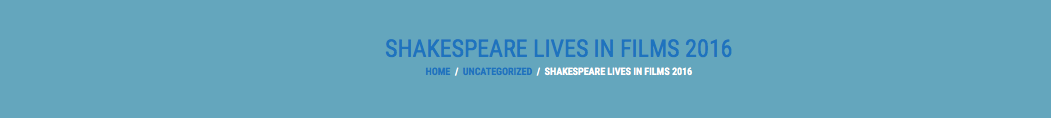 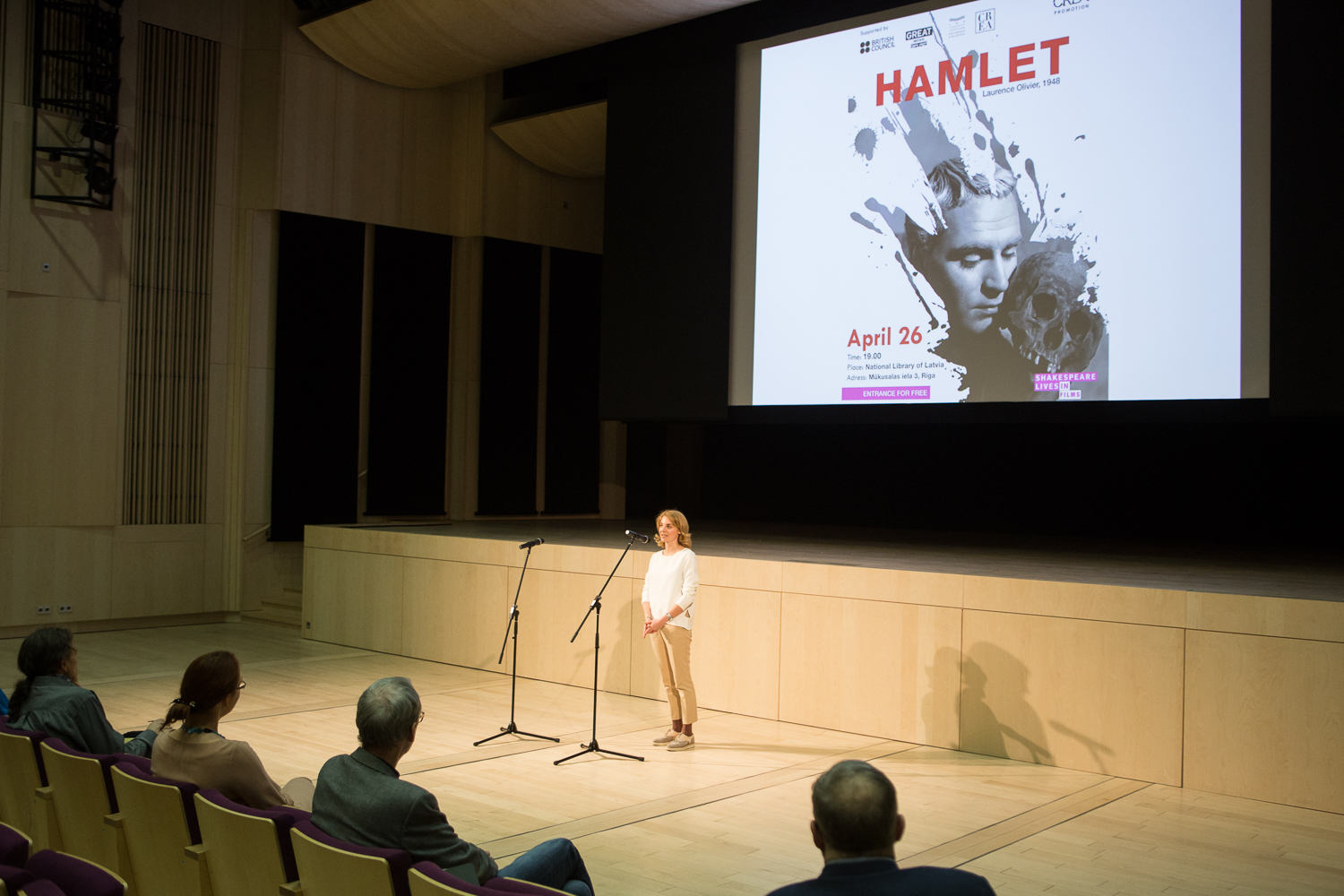 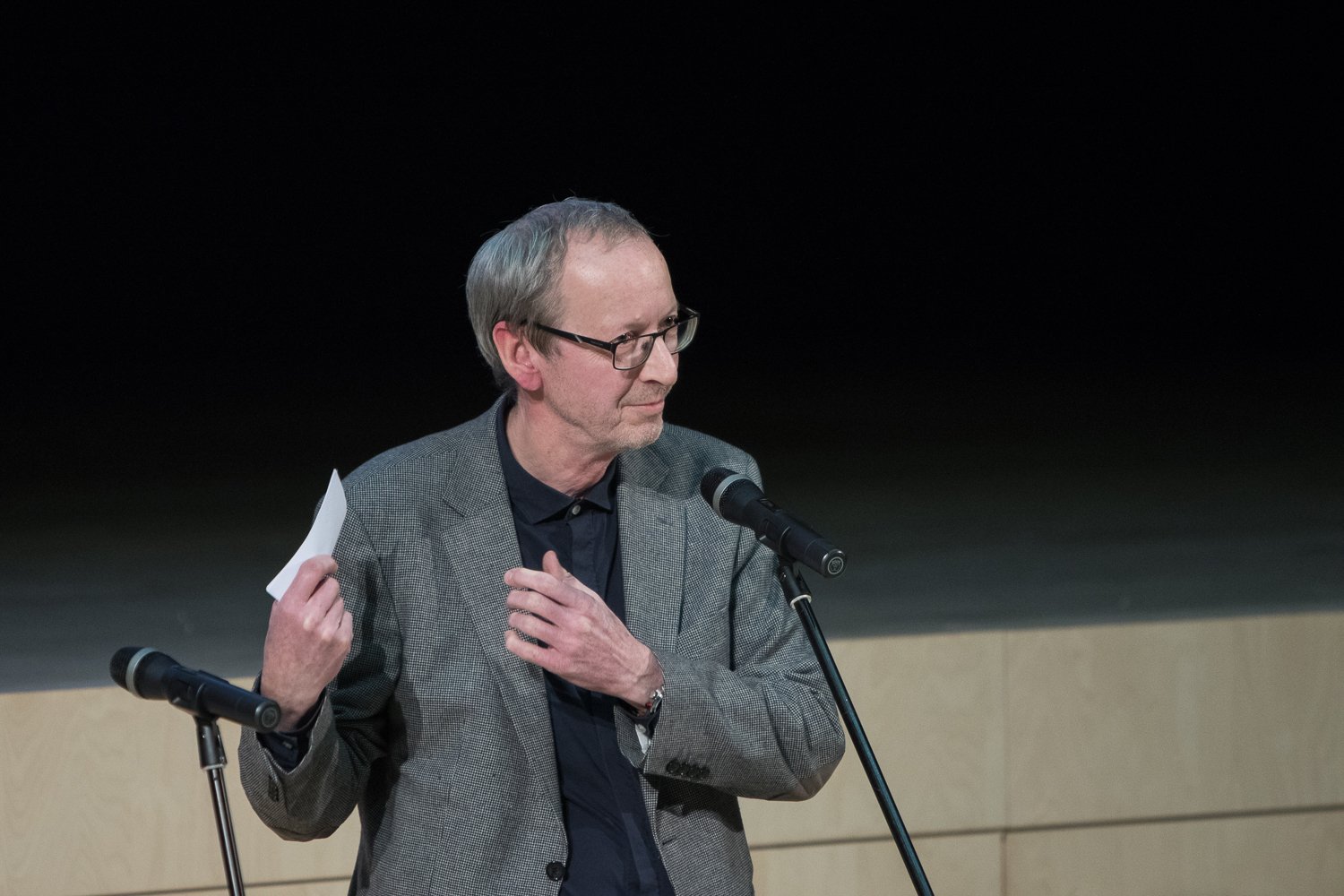 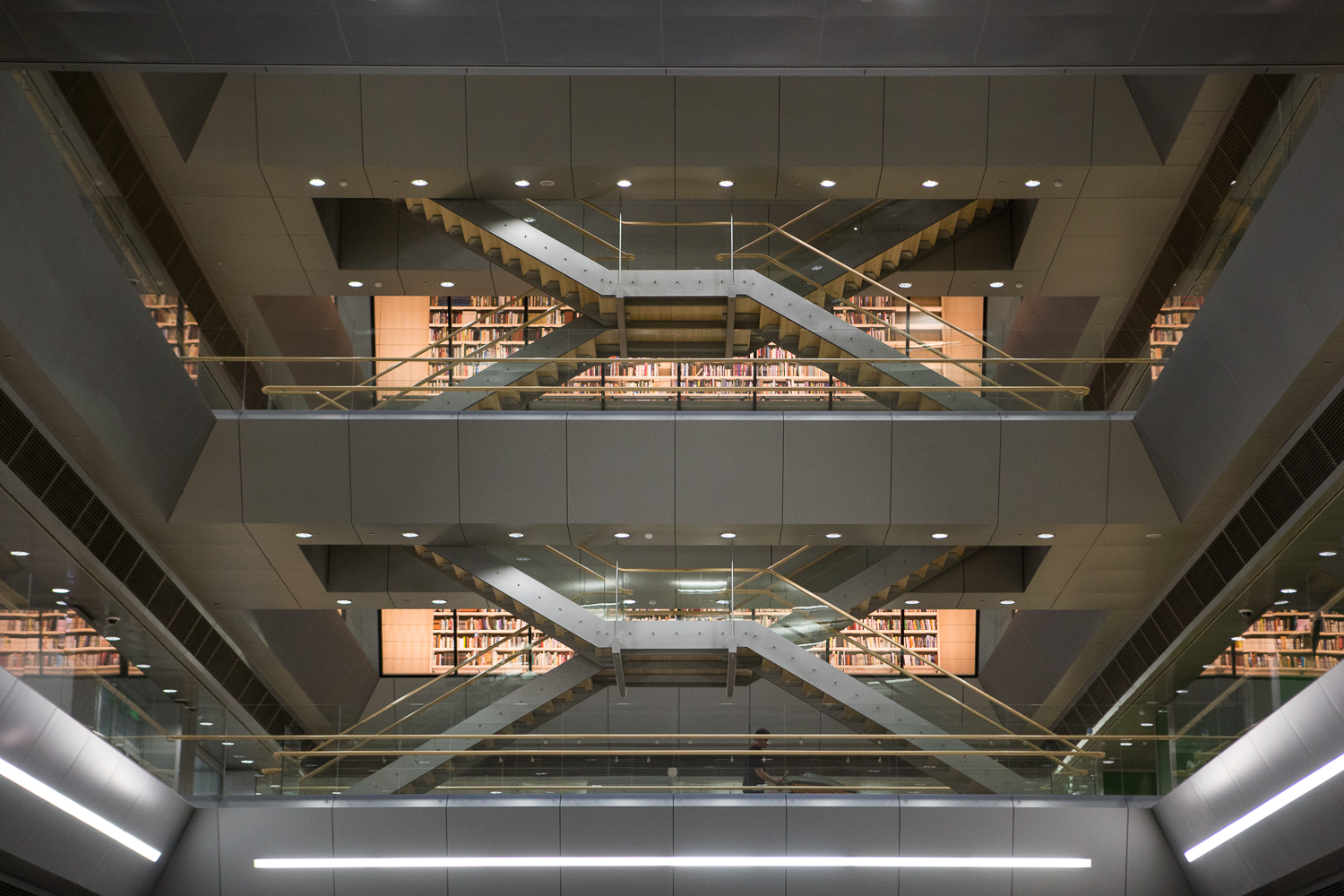 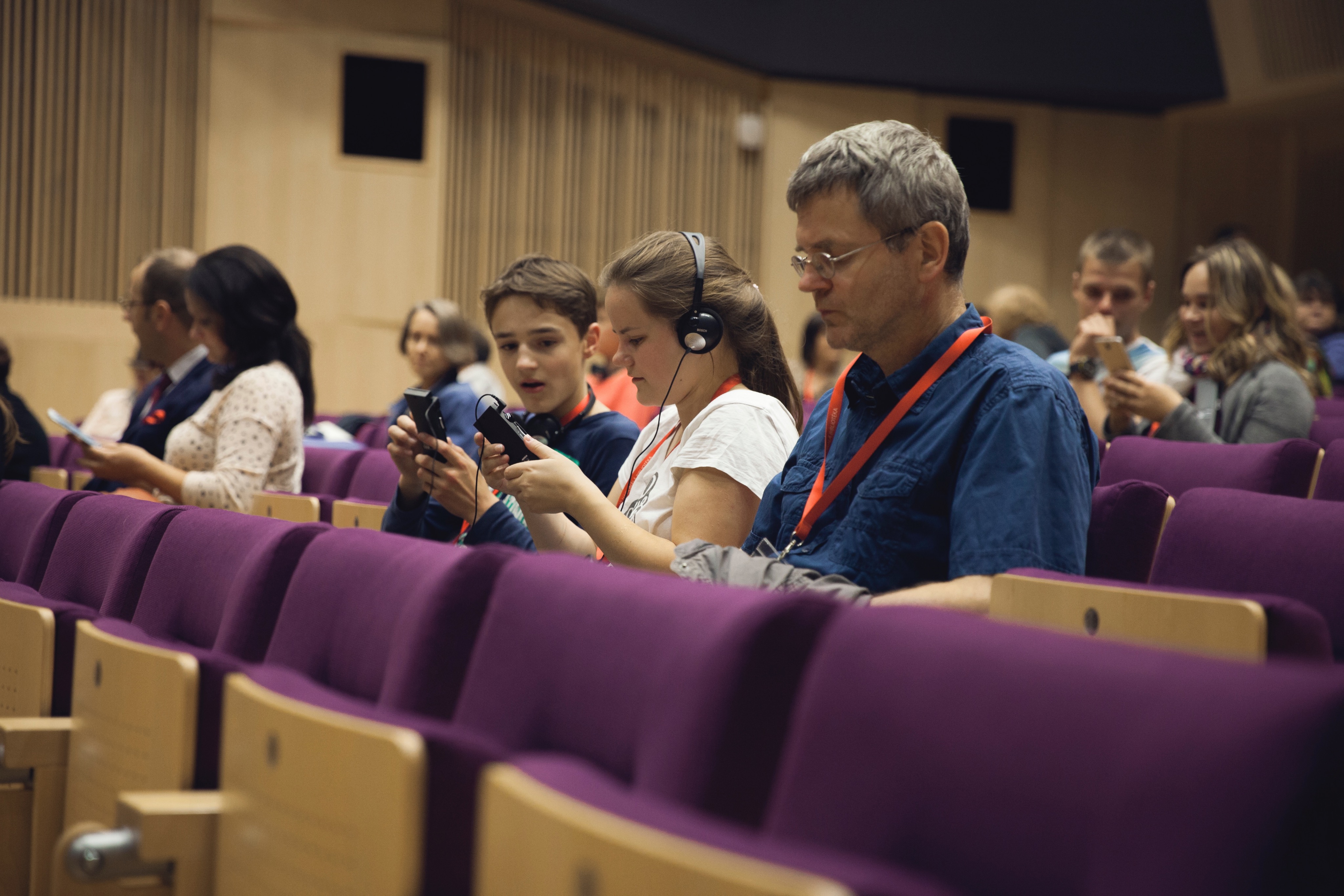 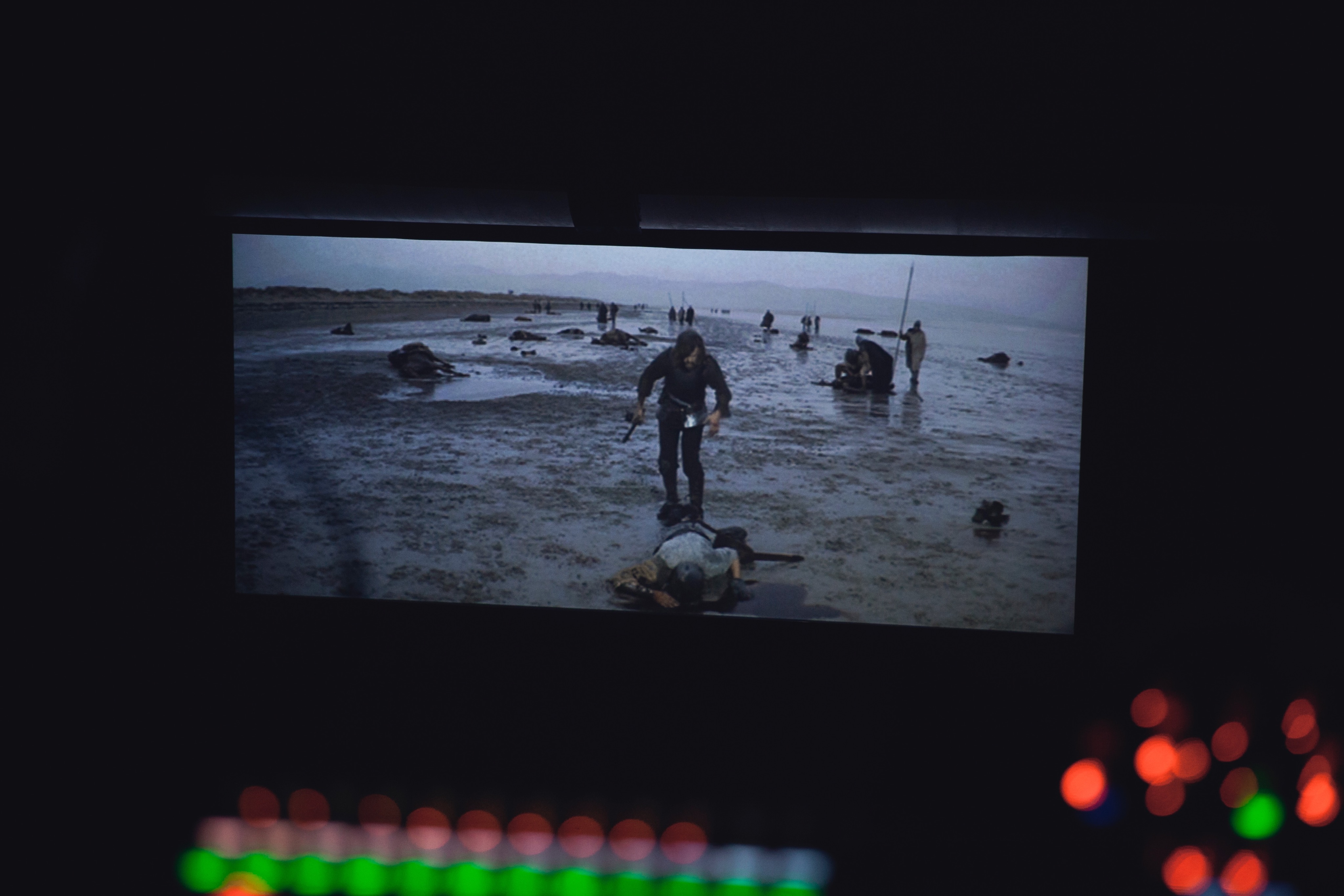 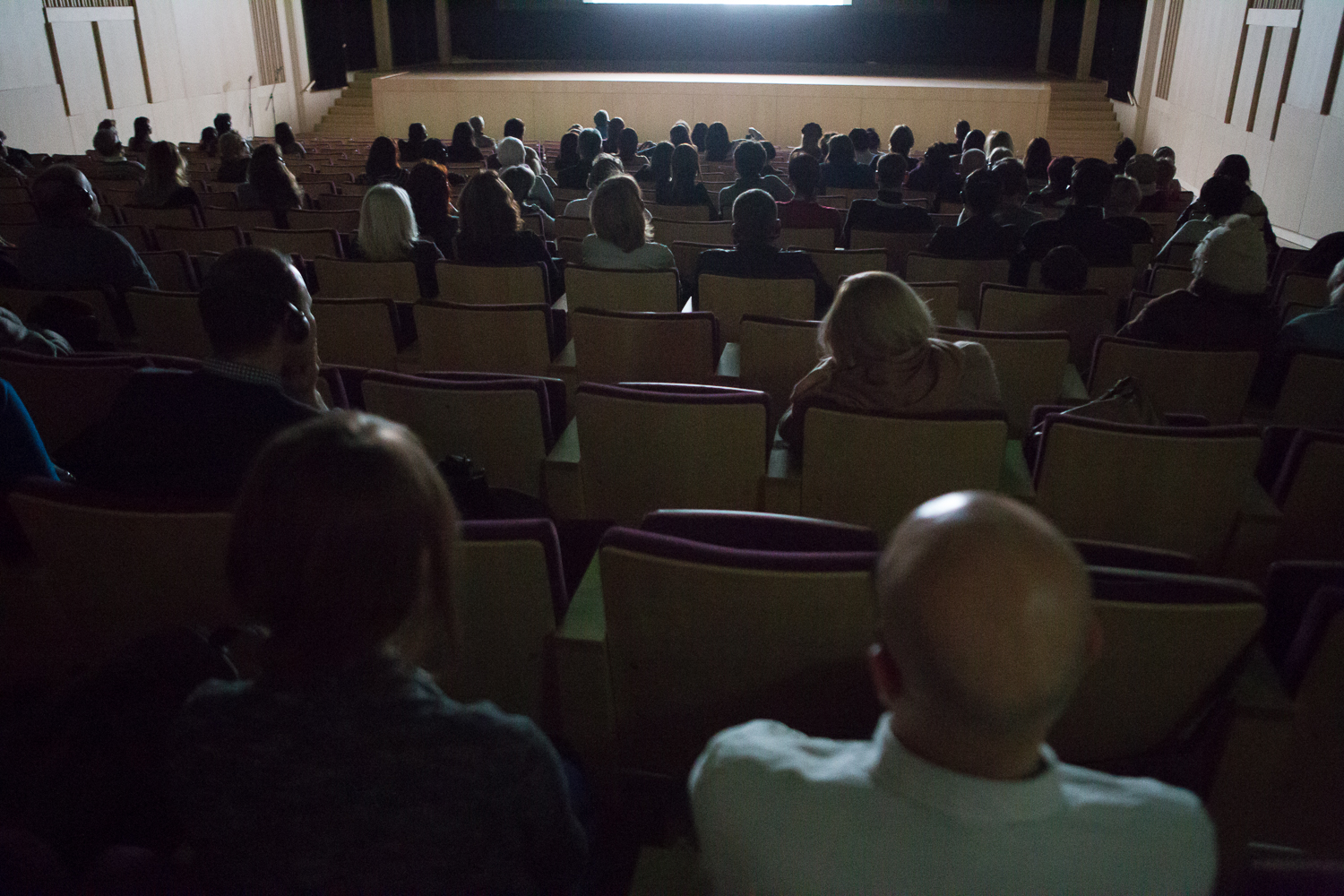 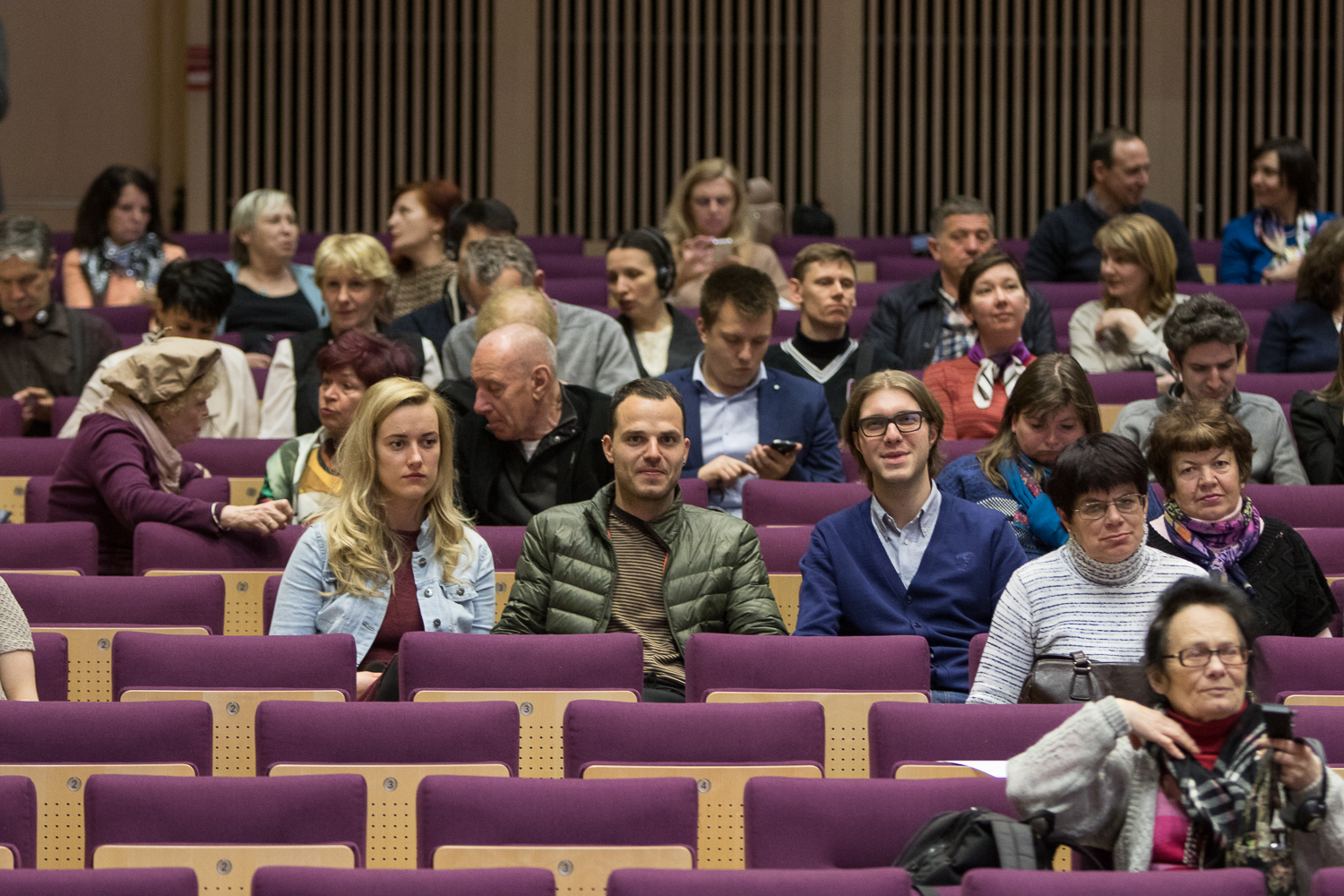 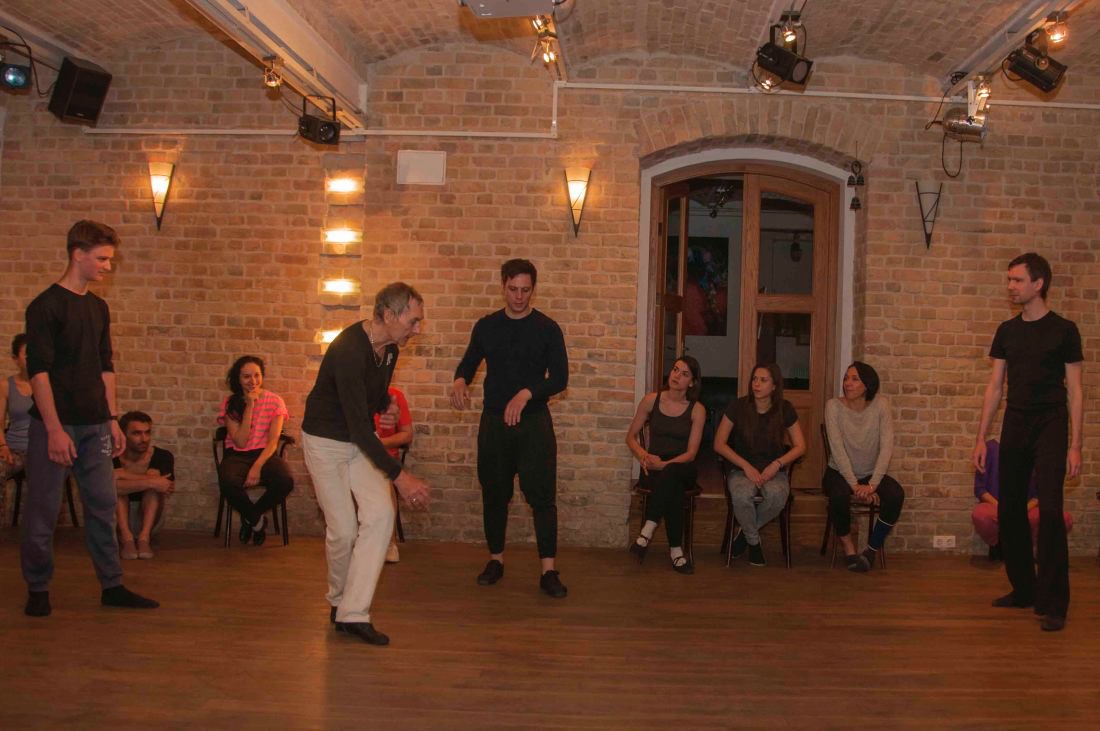 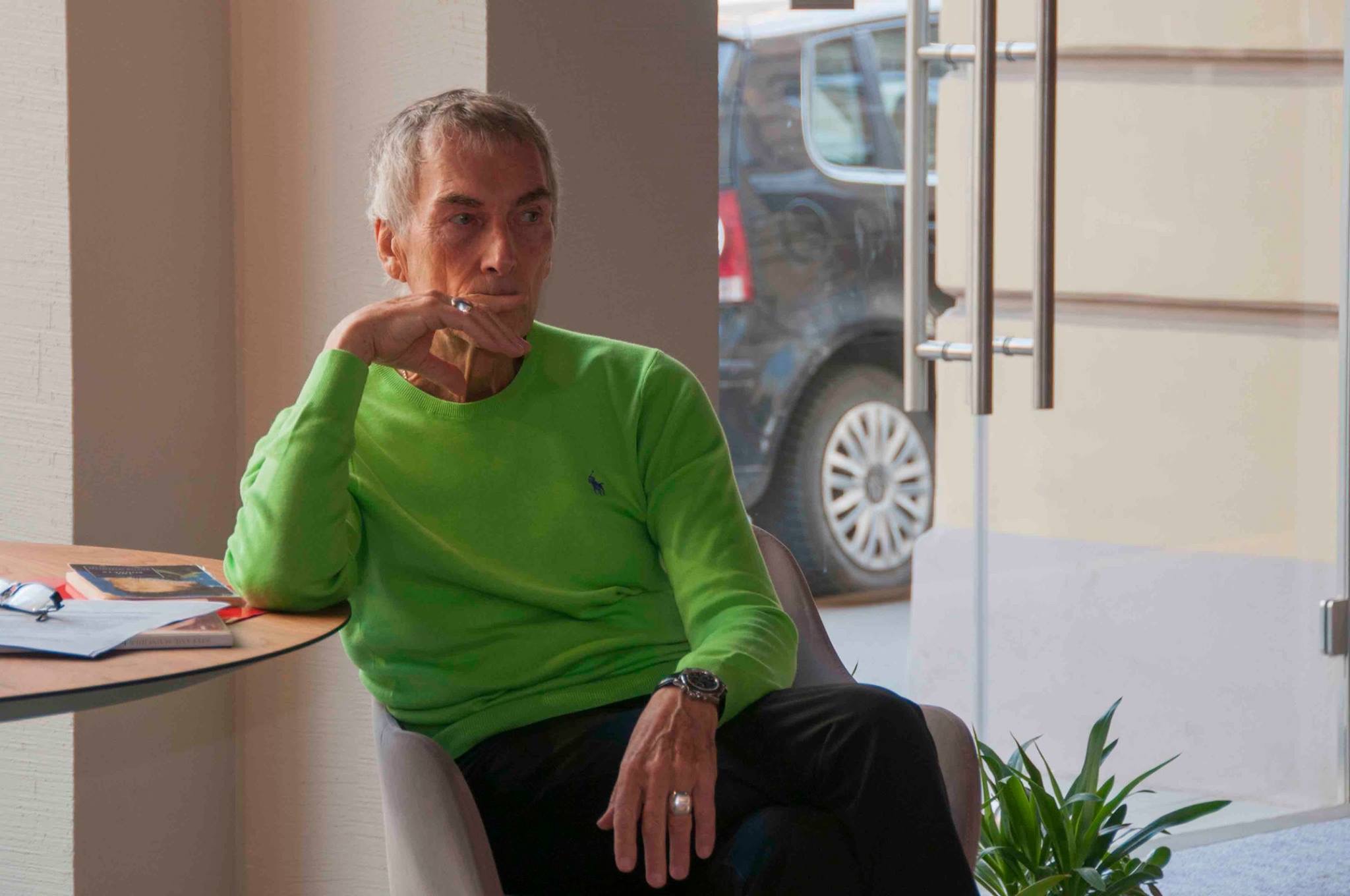 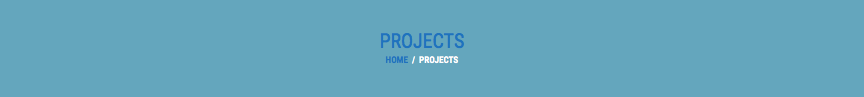 How can we raise Economy of Latvia 
by making film festivals?
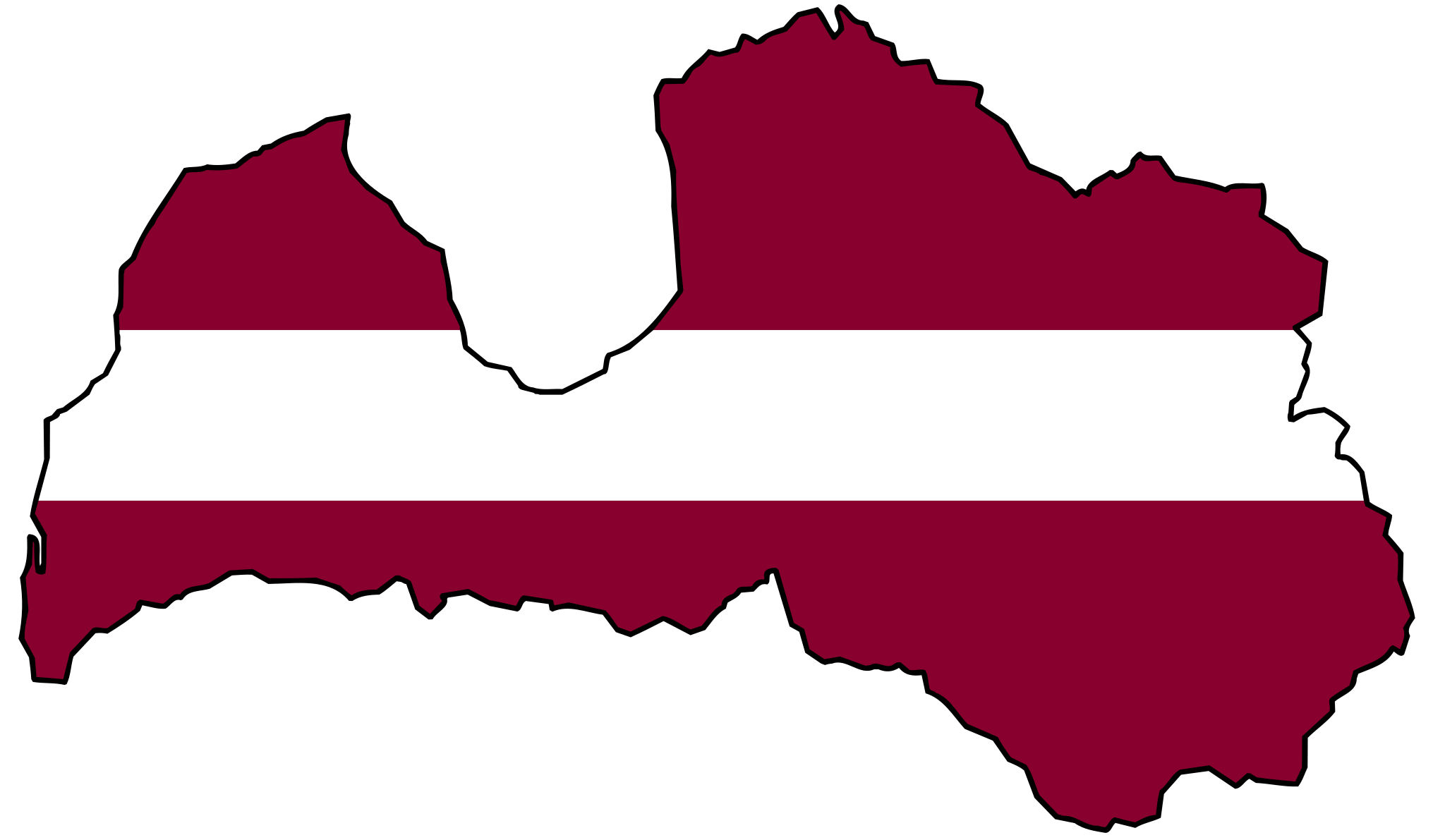 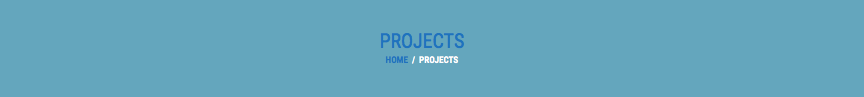 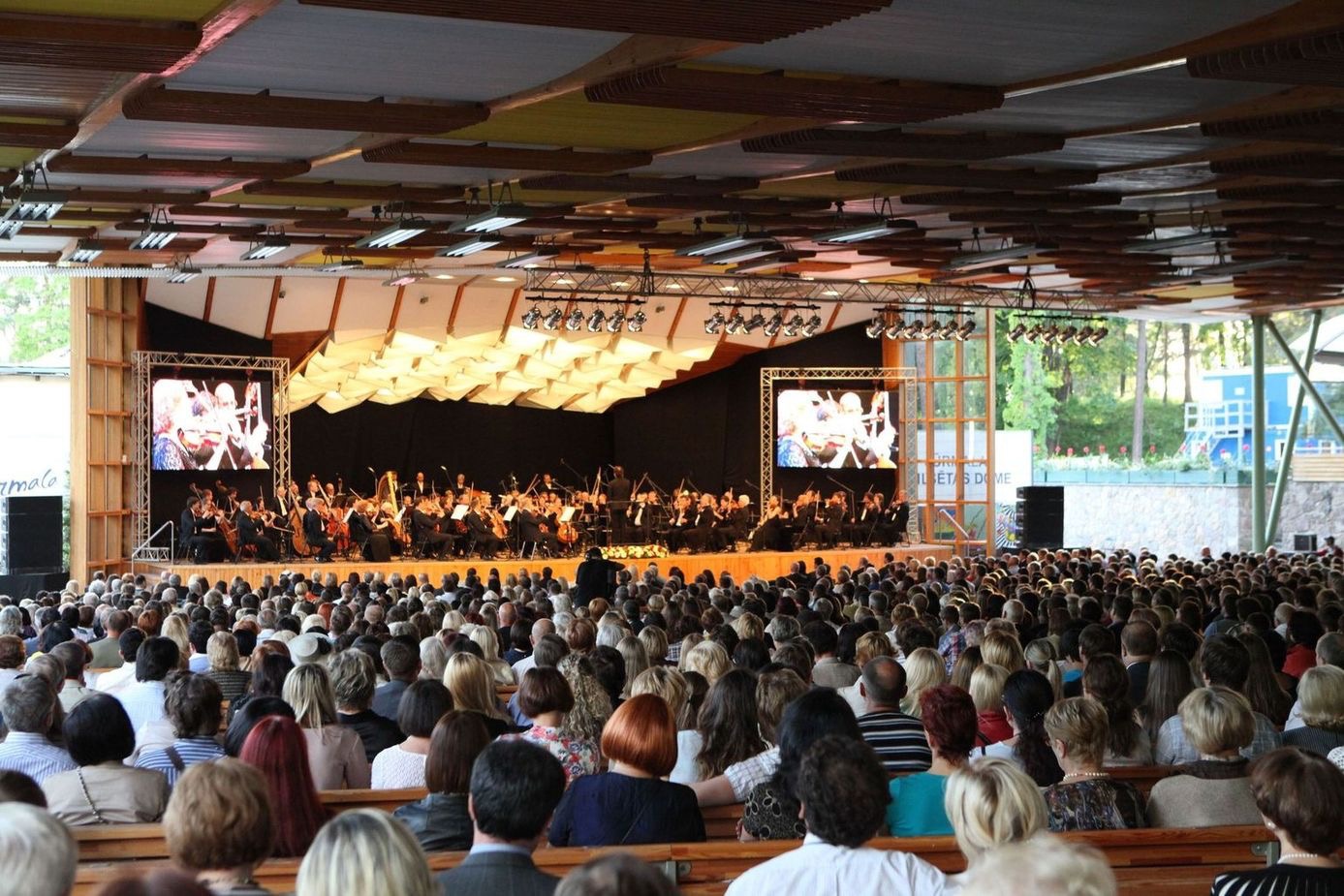 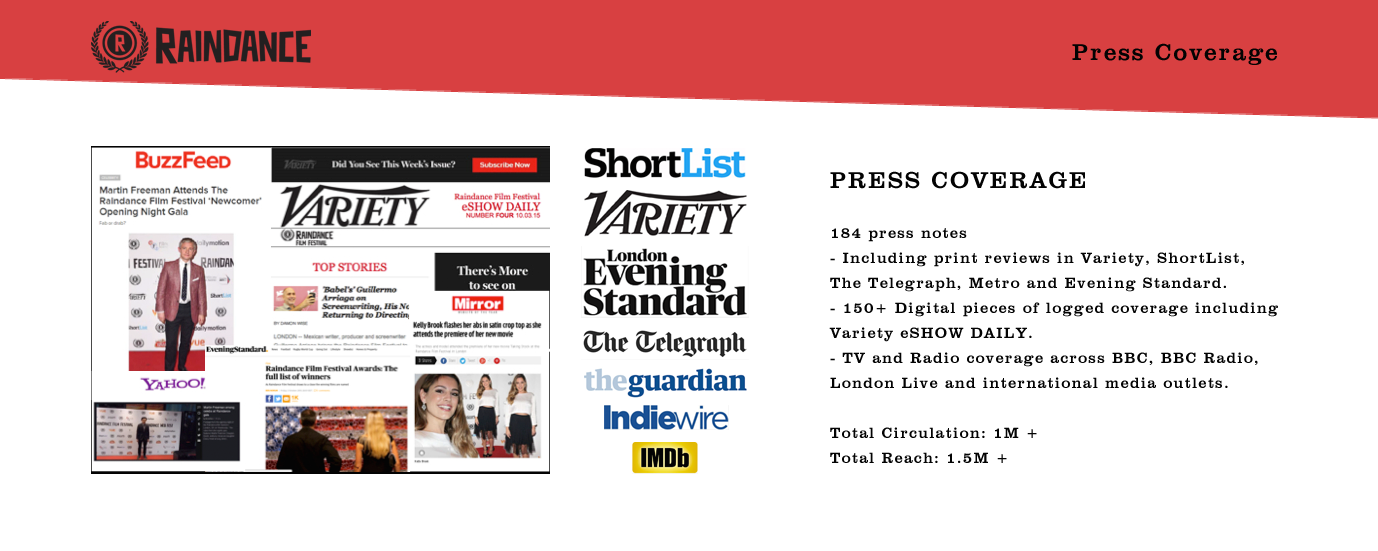 Solution: We invite celebraties, attract international press 
            and worldwide known film production companies
Vision: Within Raindance film festival we create the bridge between Baltic States, Western and Eastern Europe
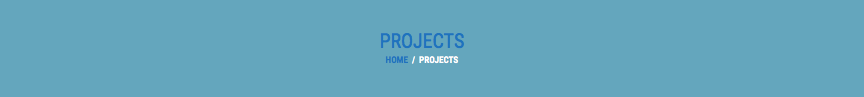 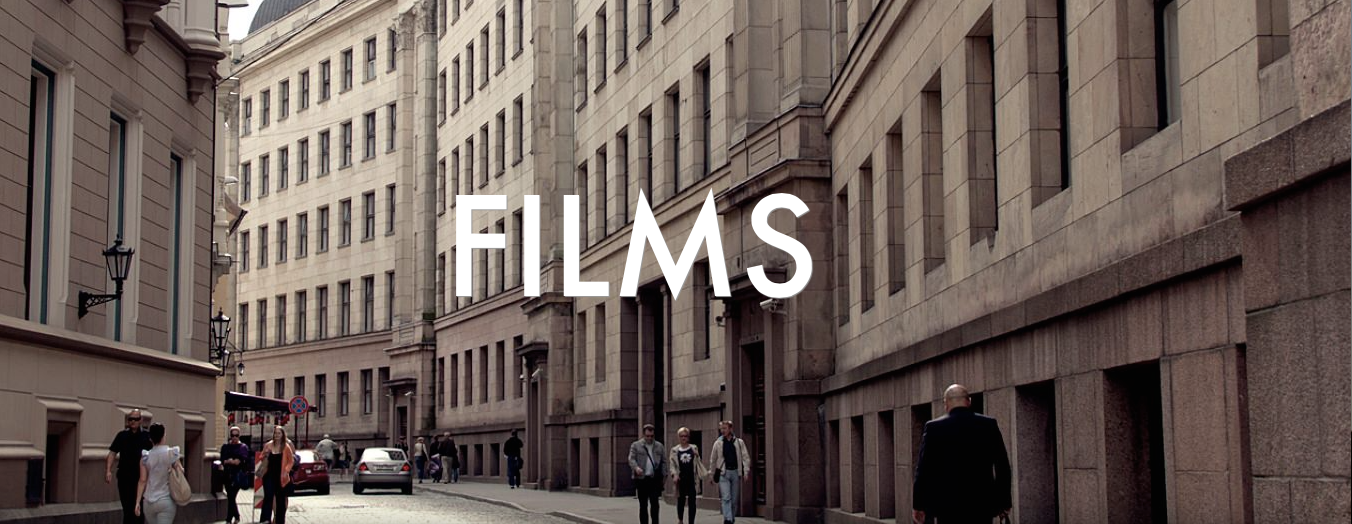 Why well known film production companies should be interested in Latvia?
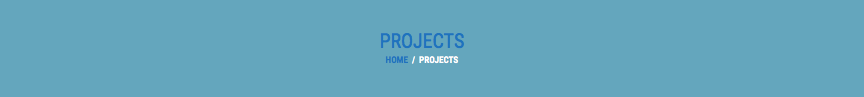 RIGA FILM FUND
Provides a tax rebate of up to 20% of all qualifying local spent during     a foreign film production (feature, television and documentary films)
LATVIAN STATE SUPPORT FUND
A rebate of up to 20% to foreign productions shot in Latvia – feature films, animation films and documentaries.
LATVIA IS AN OFFICIAL MEMBER OF SEVERAL INTERNATIONAL INSTITUTIONS, which allows qualifying for international co-production funding. (National Film Fund, Euroimages, European Media).
LATVIA HAS A LOT OF CHARACTER, WELL-DEVELOPED INDUSTRY AND THE COSTS ARE AMONG LOWEST IN EUROPE
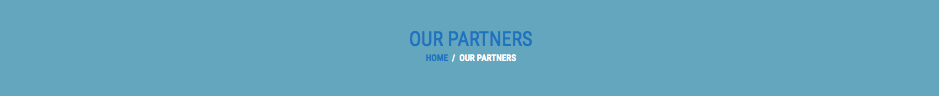 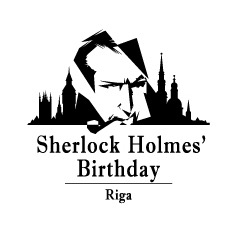 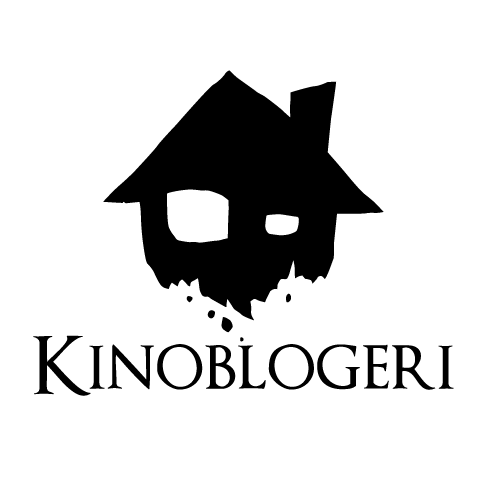 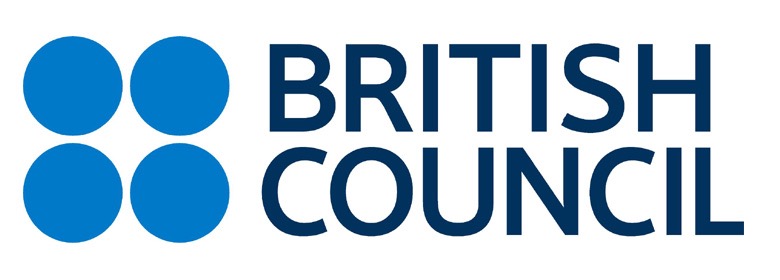 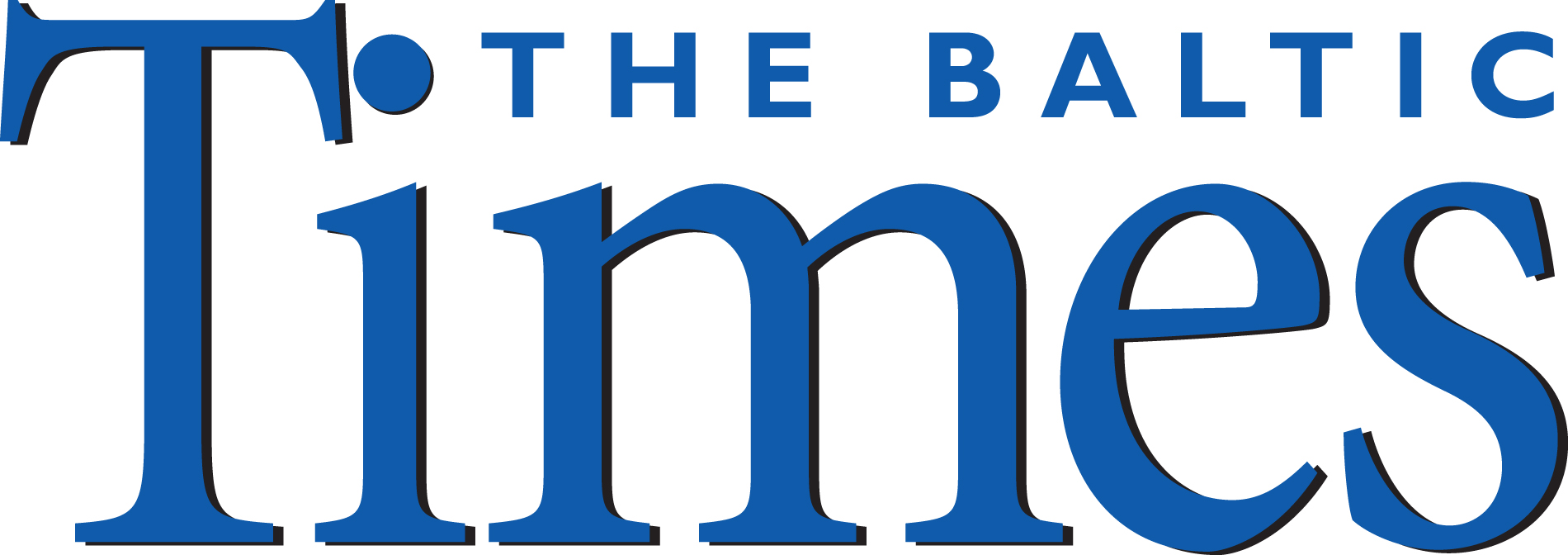 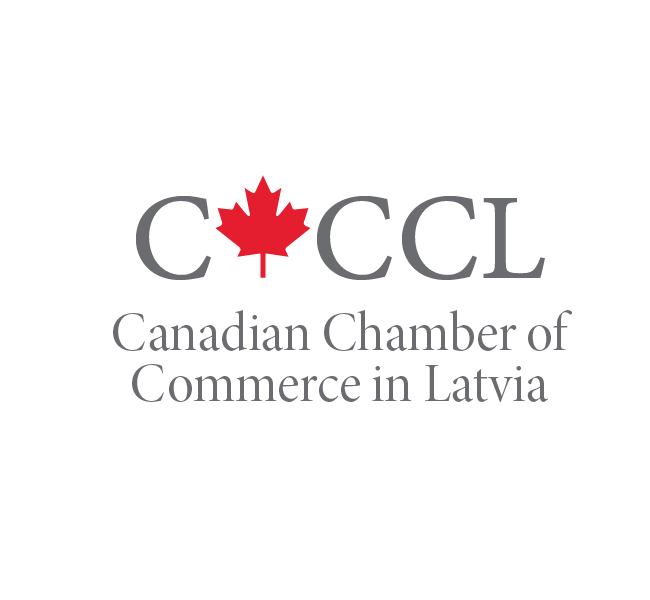 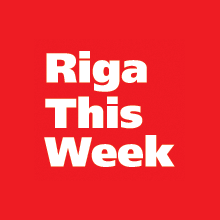 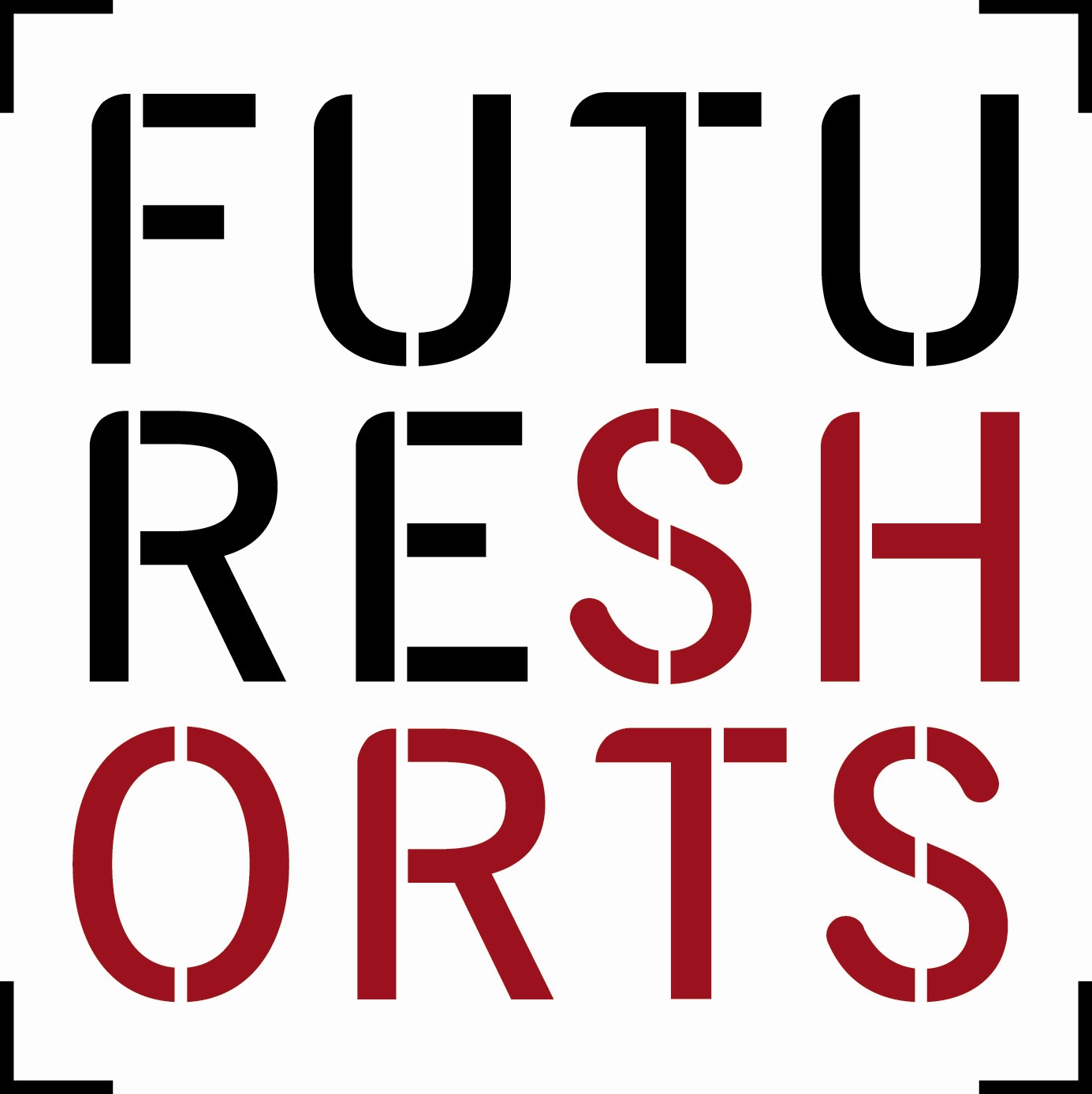 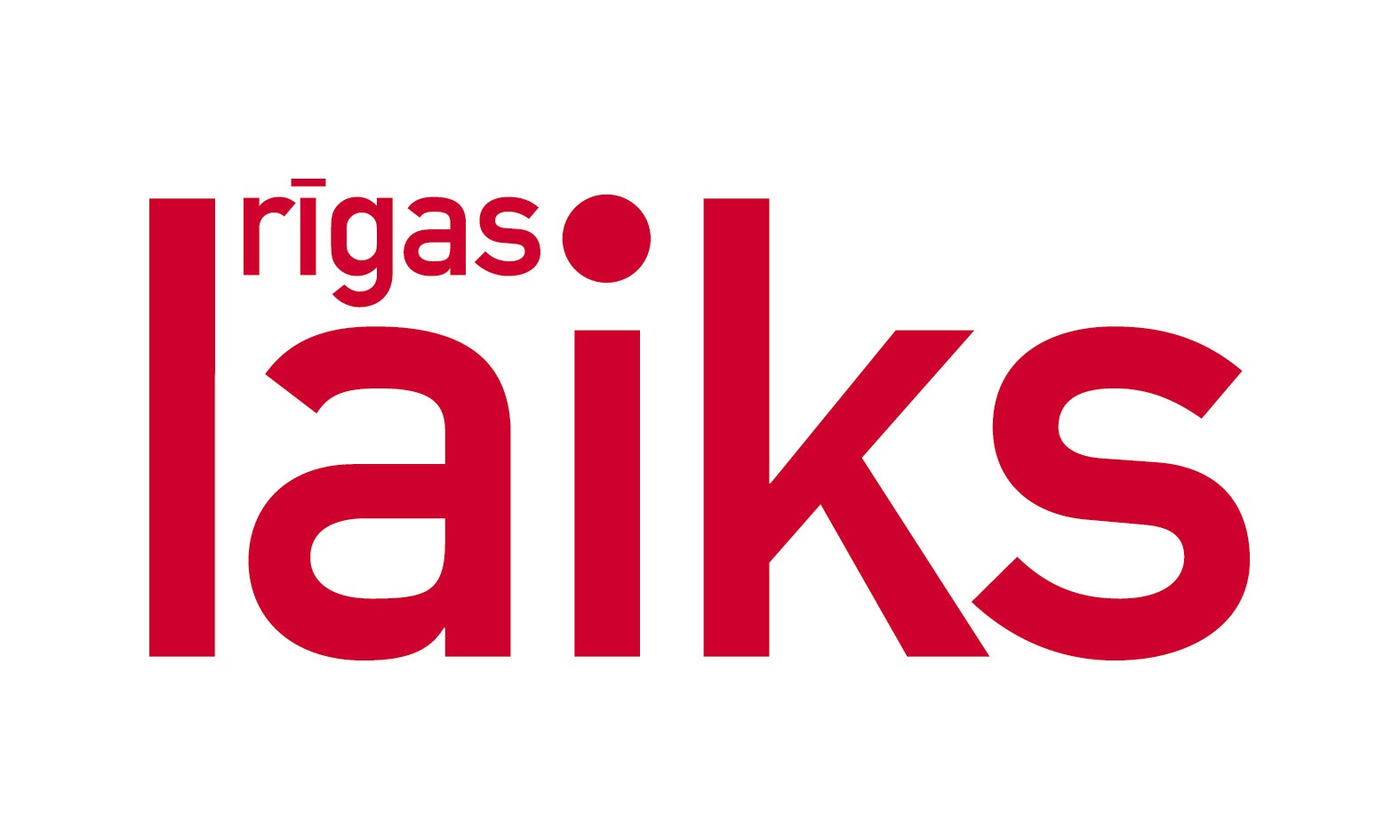 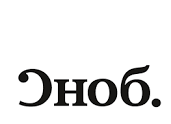 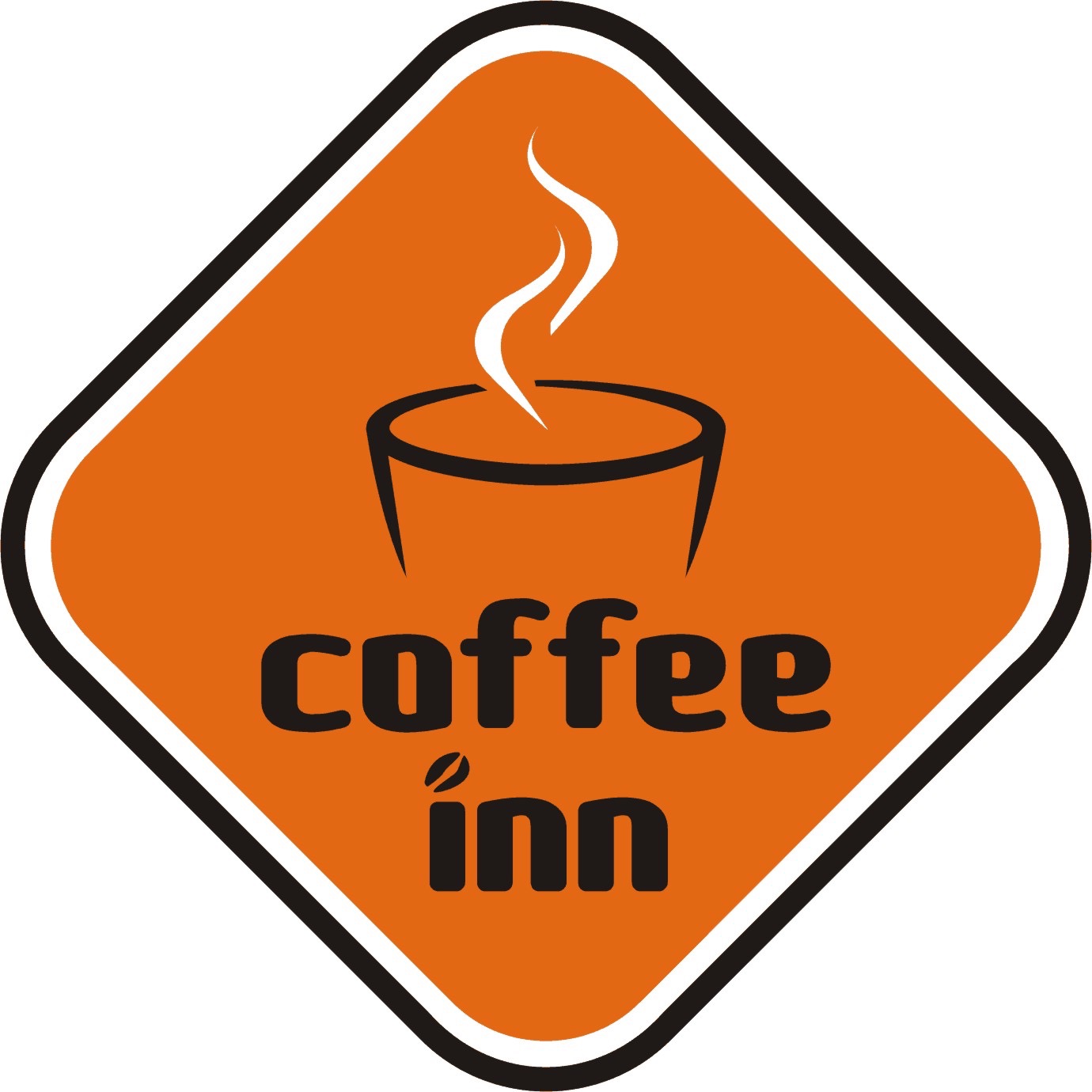 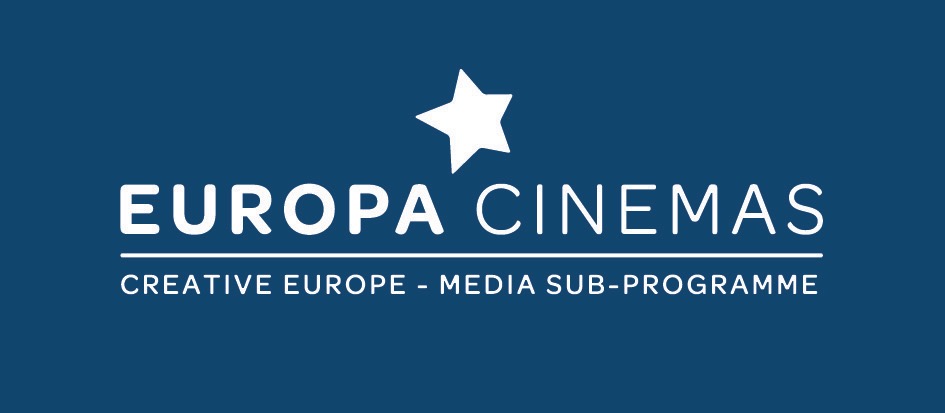 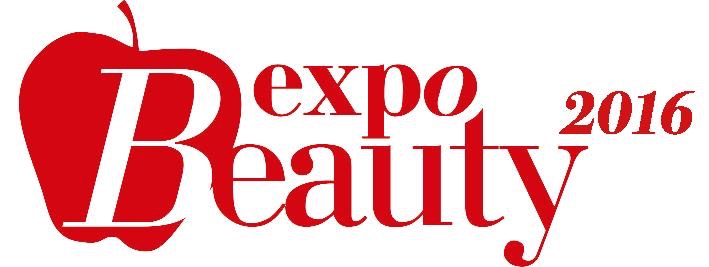 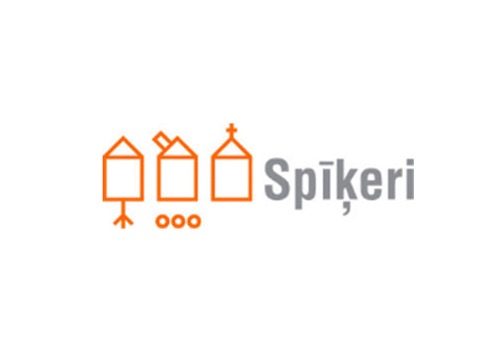 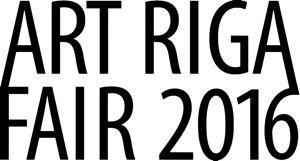 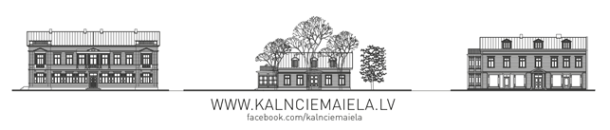 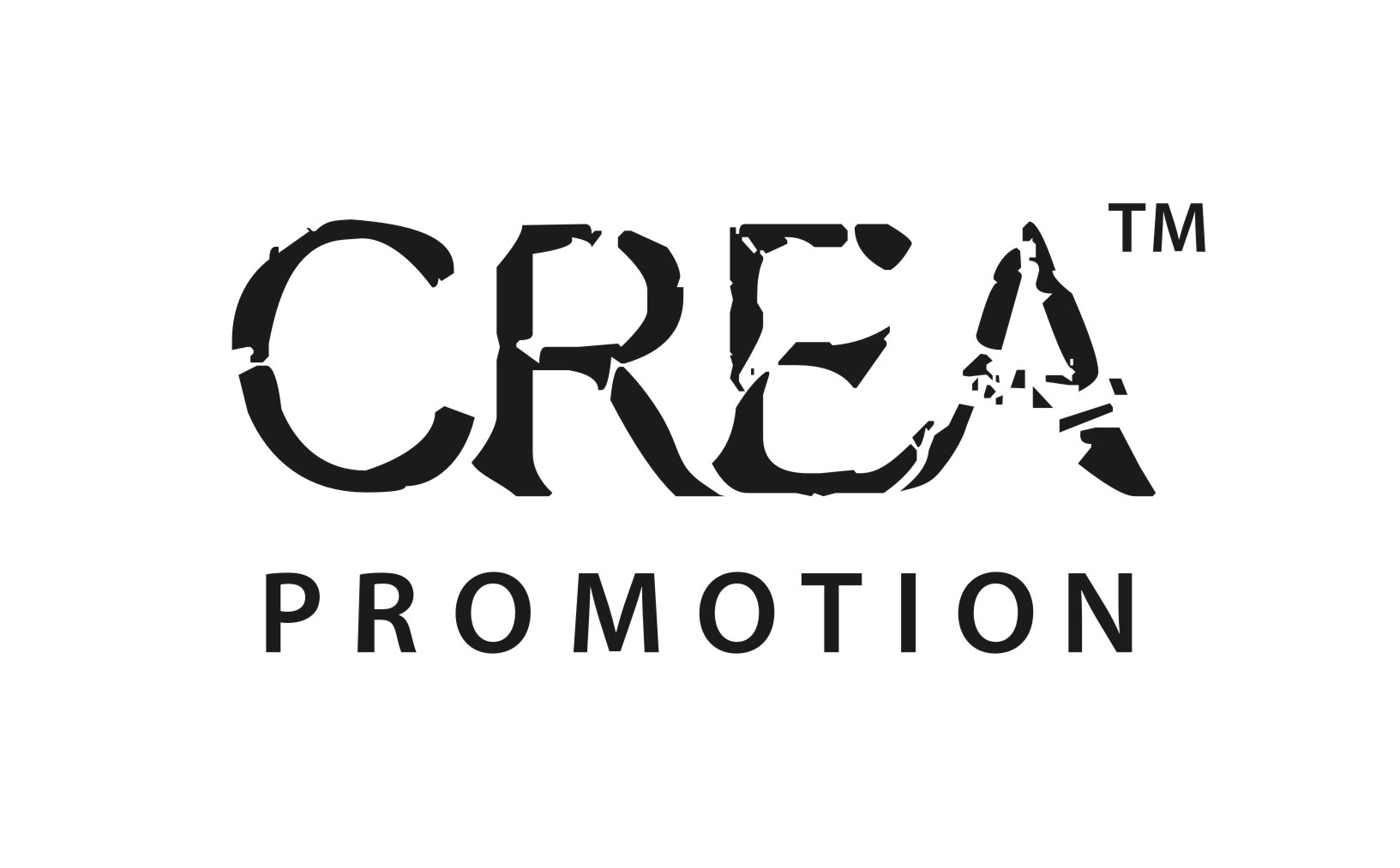 info@creapromo.com
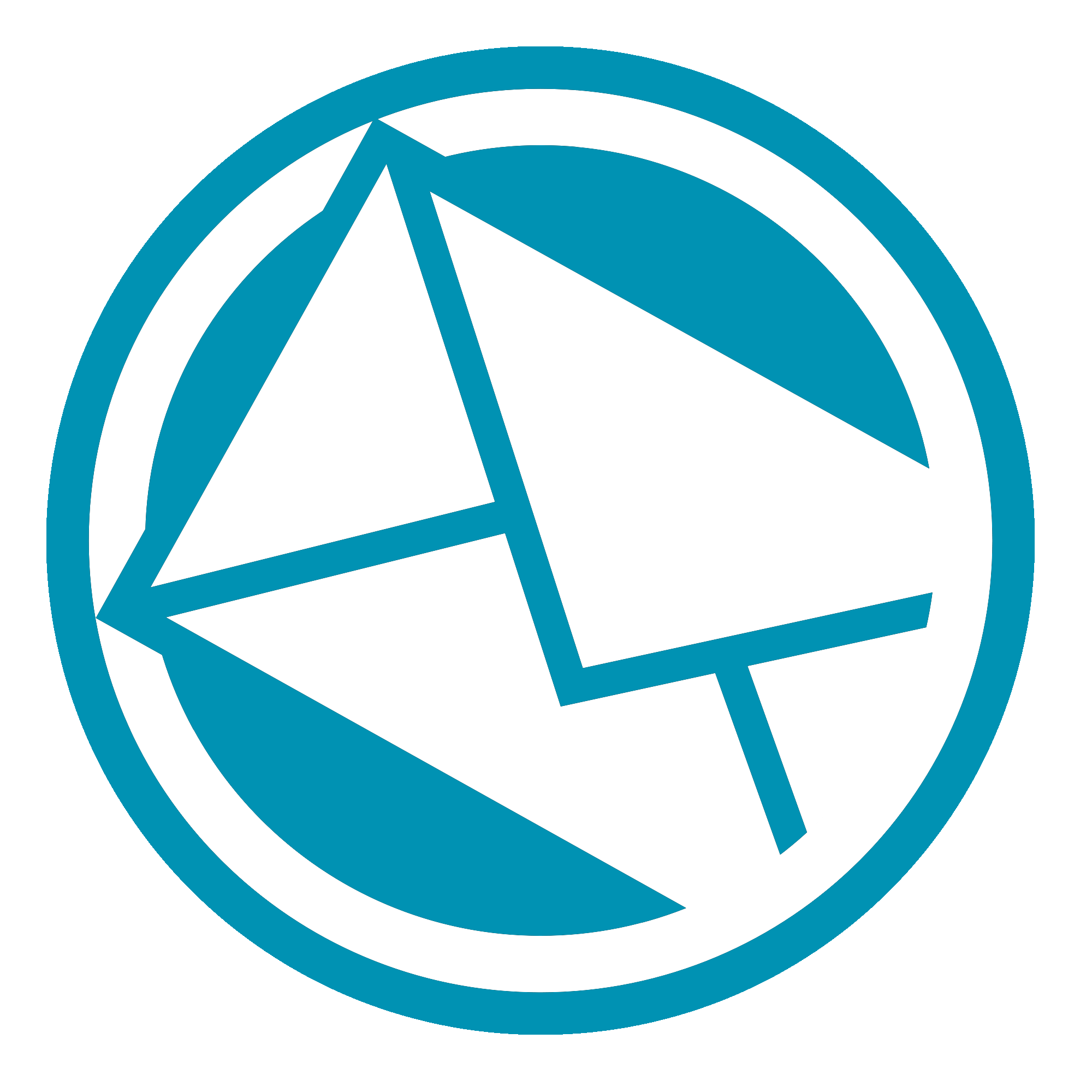 www.creapromo.com
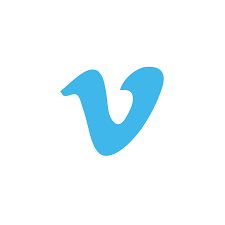 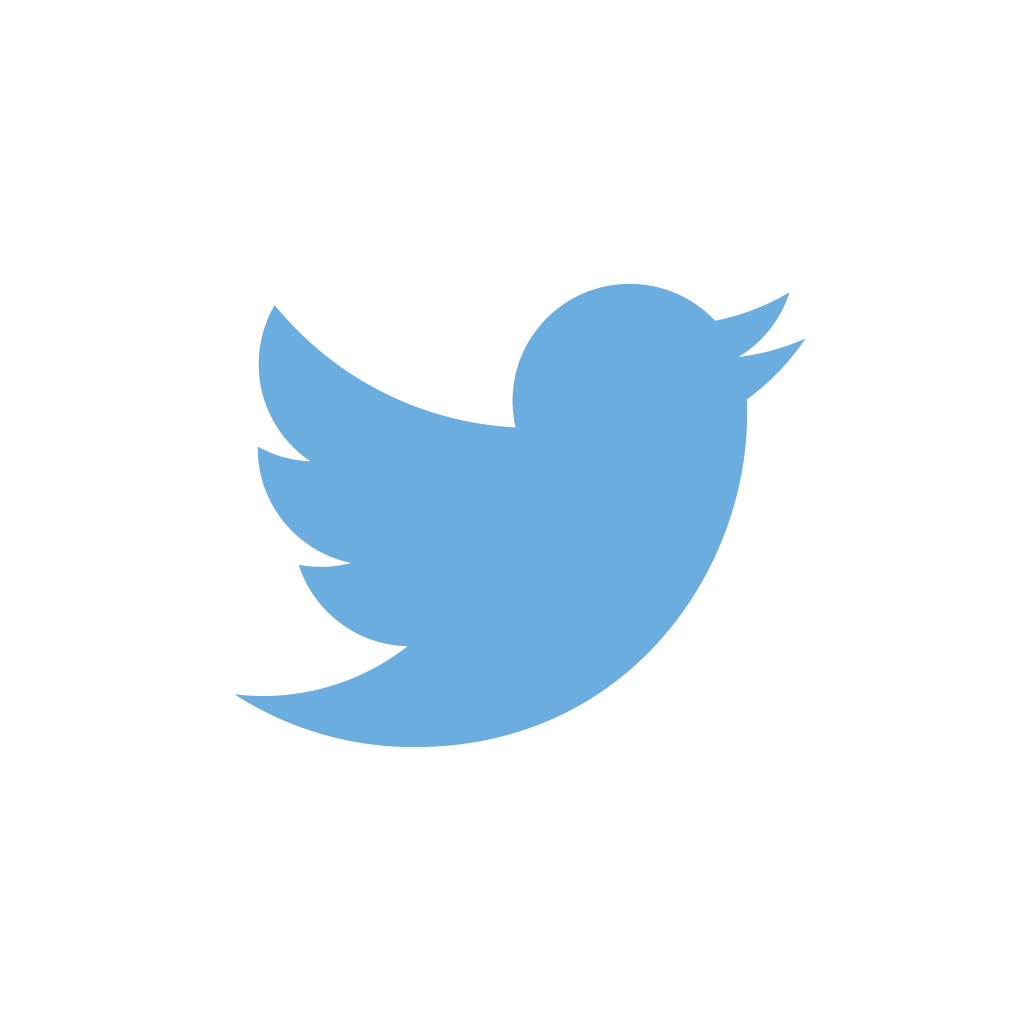 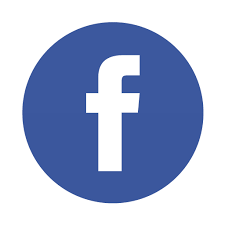